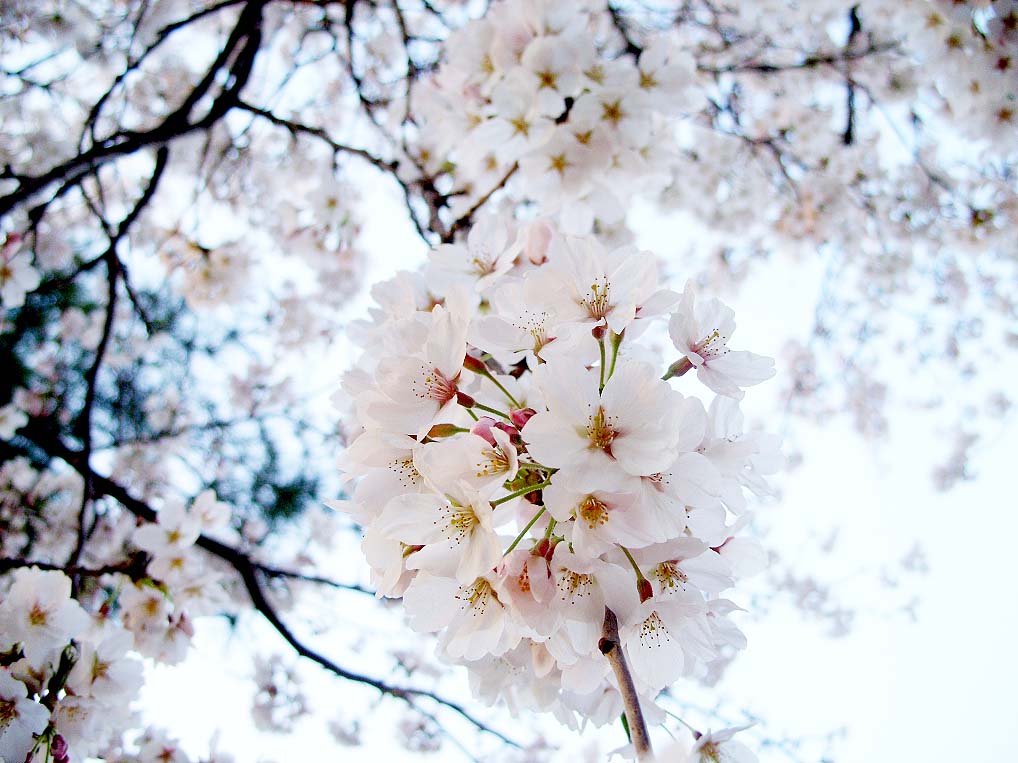 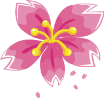 일본정당과 군사·방위정책
21280727 함찬석
21280701 정재흠
21280743 이준호
21201832 박다빈
21201751 조유진
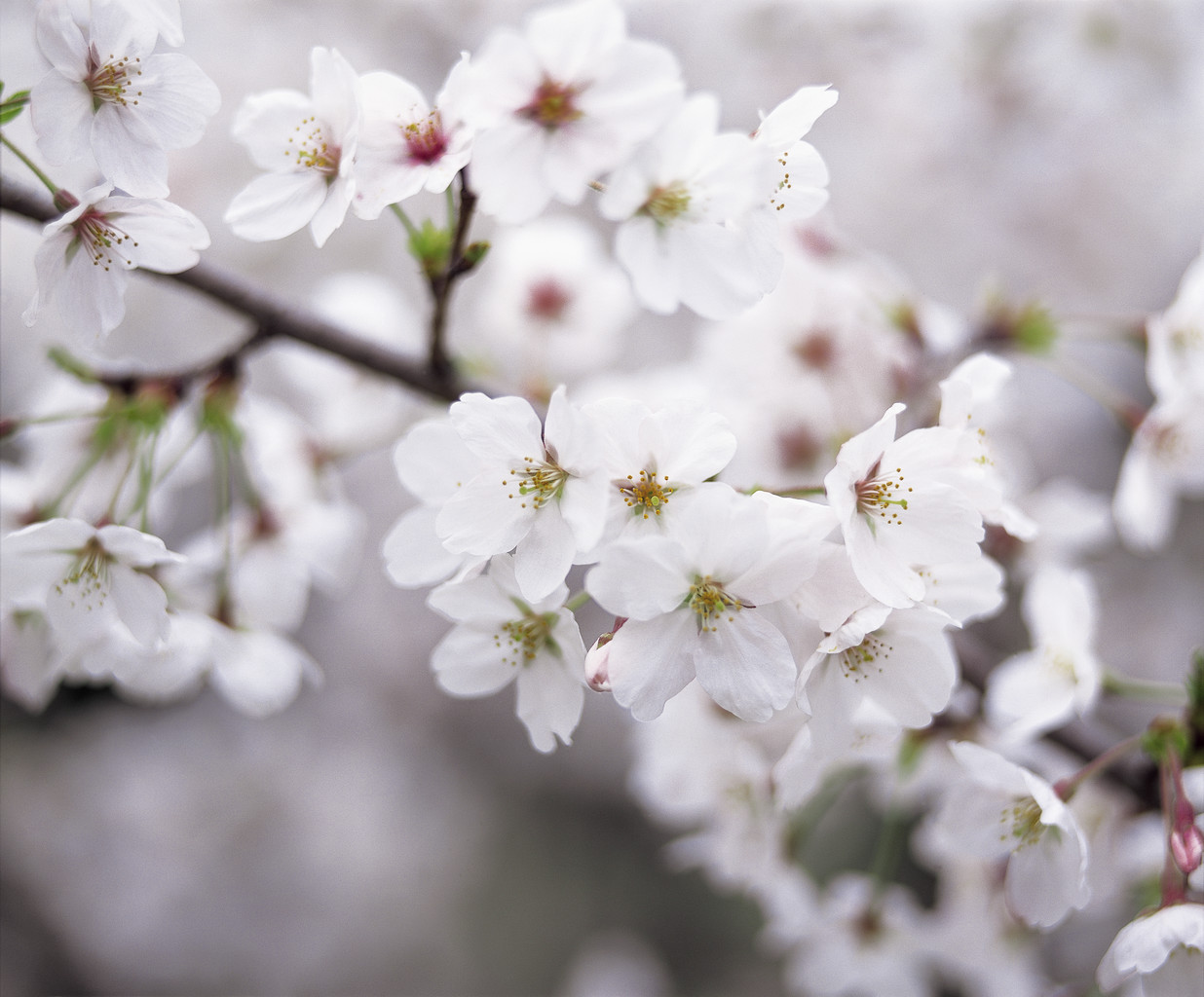 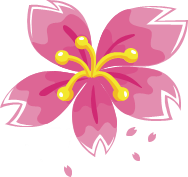 일본정당의 「애국신당」의 기원
‘행복안전사’ 
조직
‘이타가키 다이스케, 고토 쇼지로’가 중심으로
그
러
나
당파의 존재  
인정 X
당시 정부만이 공익 대표
애국공당
개칭
1874년 이타가키 다이스케, 
고토 쇼지로 중심으로
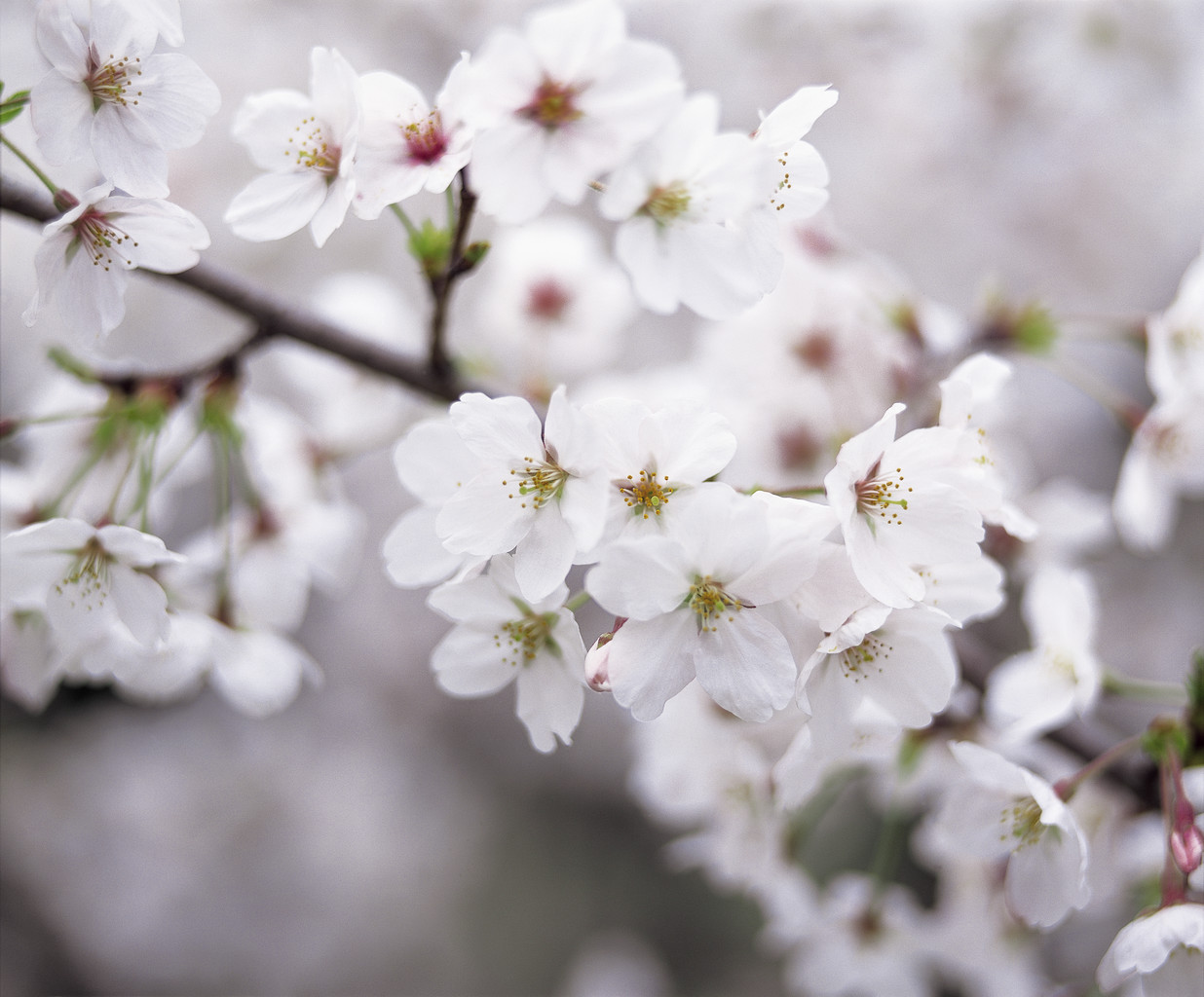 그
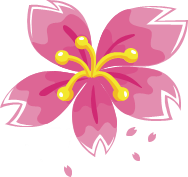 애국신당의 중심
             이타가키 다이스케 & 고토 쇼지로
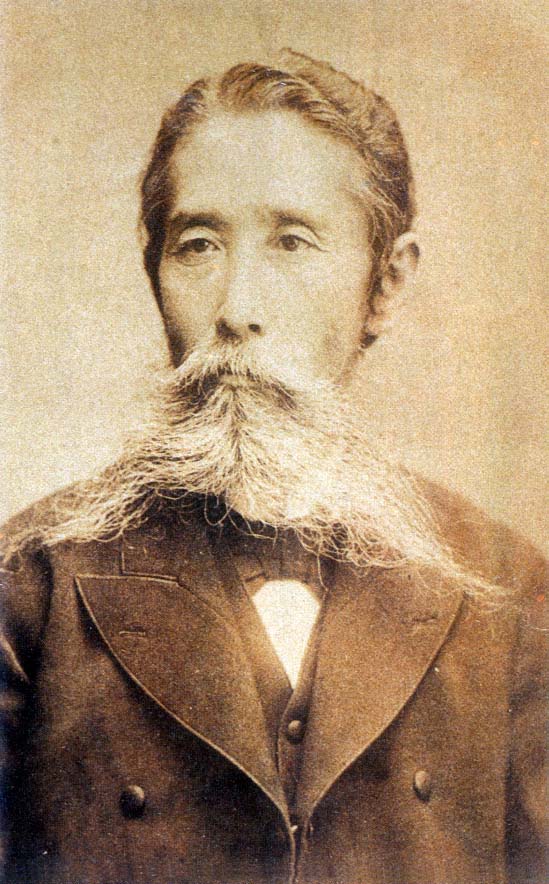 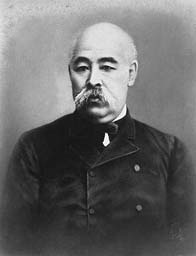 이타가키 다이스케
고토 쇼지로
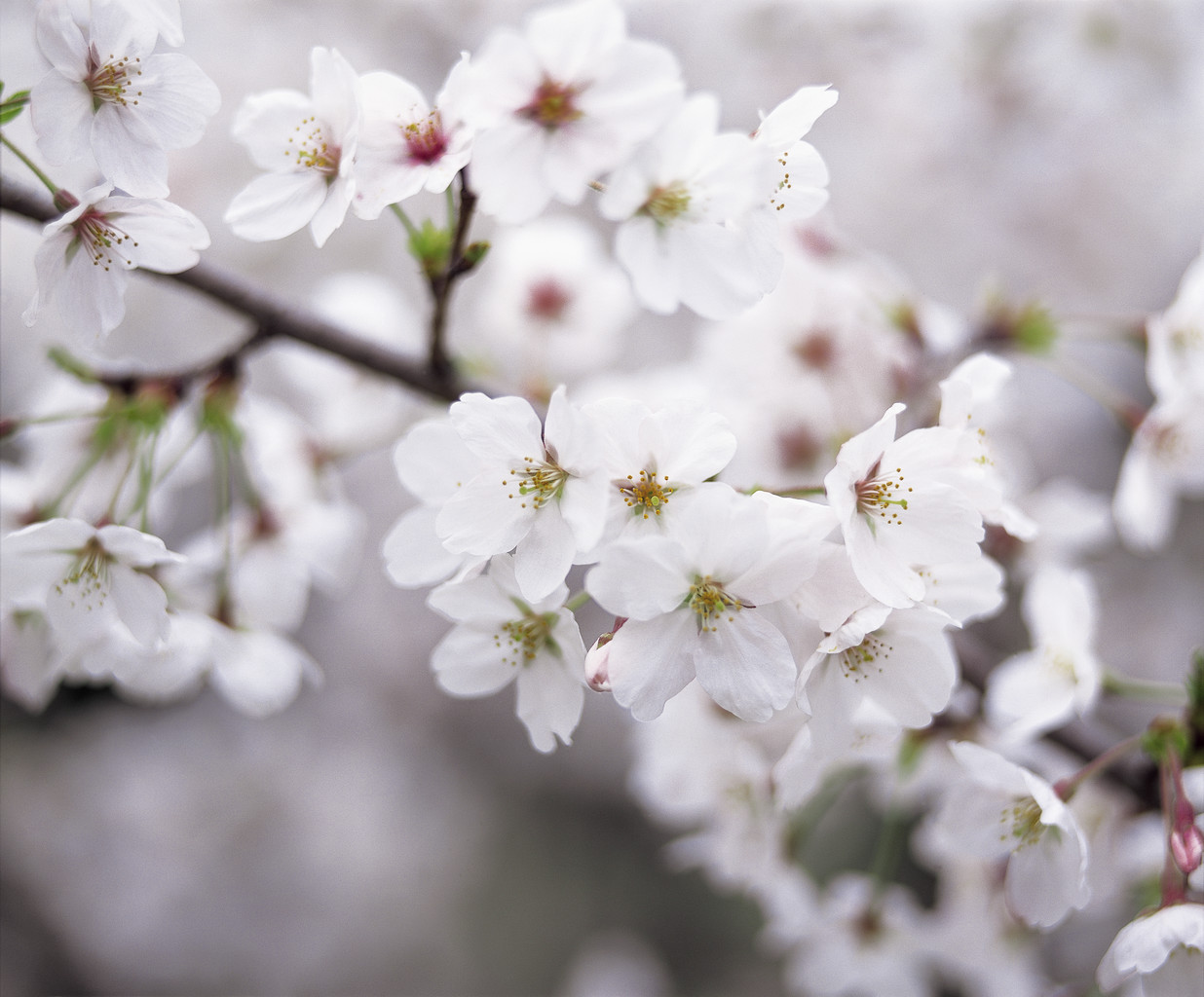 ㅇ
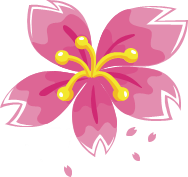 국회개설조칙 발표로 인한 다수 정당의 출현
메이지정부의 수뇌부에서 분열되어 정부를 떠난 사람들은 1874년 입지사 창립
자유민권운동이 다시 점화
많은 정당이 창당되기 시작
보수계 정당인 자유당, 입헌개진당, 입헌제정당 등이 창당
혁신계 정당인 사회민주당이 창당
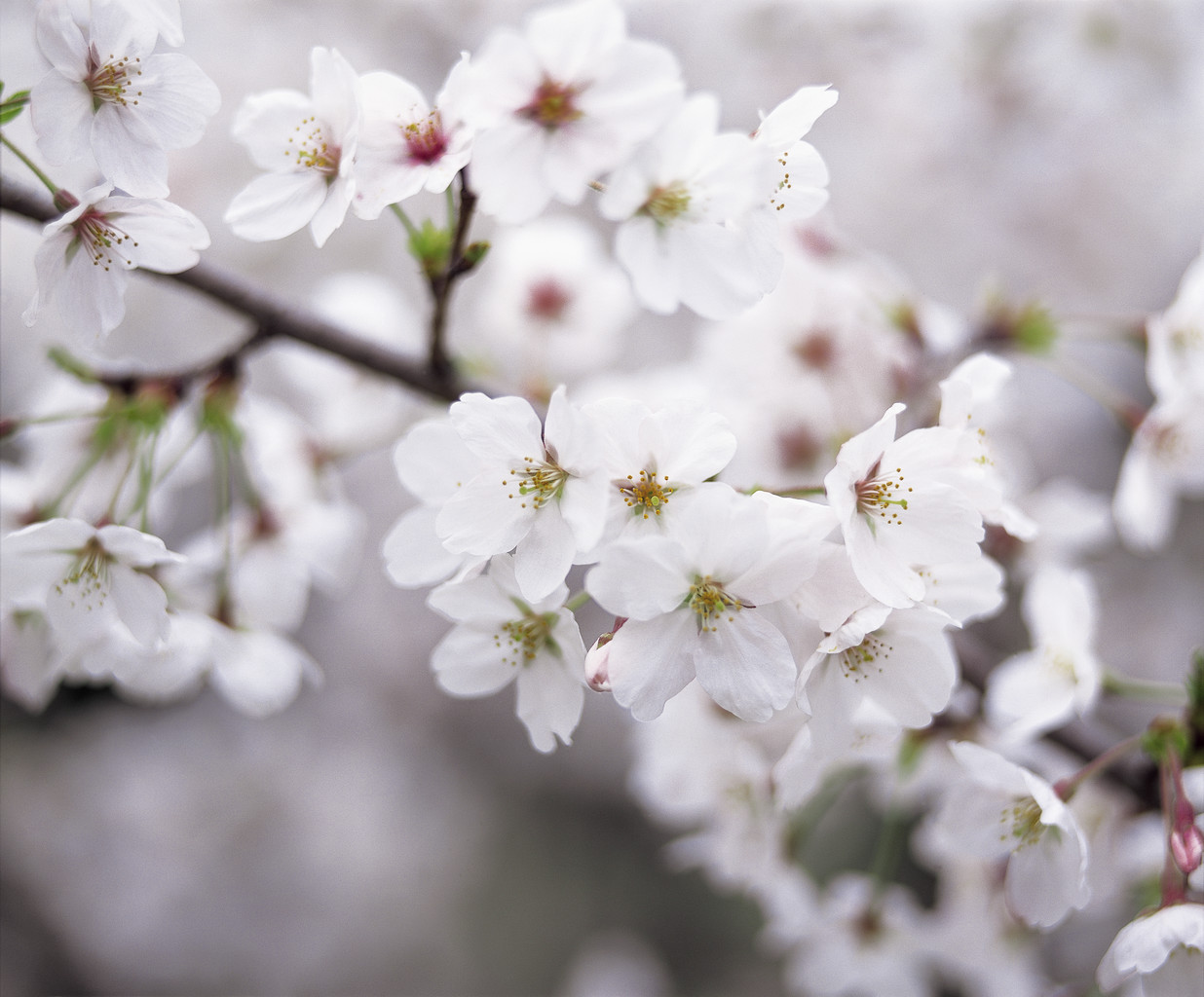 ㅇ
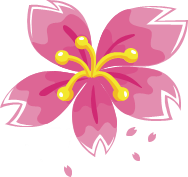 보수계 정당과 혁신계 정당의 특징
보수계 정당
혁신계 정당
자유당  : 급진주의 성향을 띰,
                자유민권운동 주장
사회민주당 
: 인류동포주의, 교통기관의 공유 등
사회주의의 이상을 실행을 목표로
기독교도가 중심이 되어 창당
입헌개진당 : 점진주의적인 성향
                        입헌정치 주장
입헌제정당 : 체제옹호를 의도하는 
                       보수층의 지지를 받음
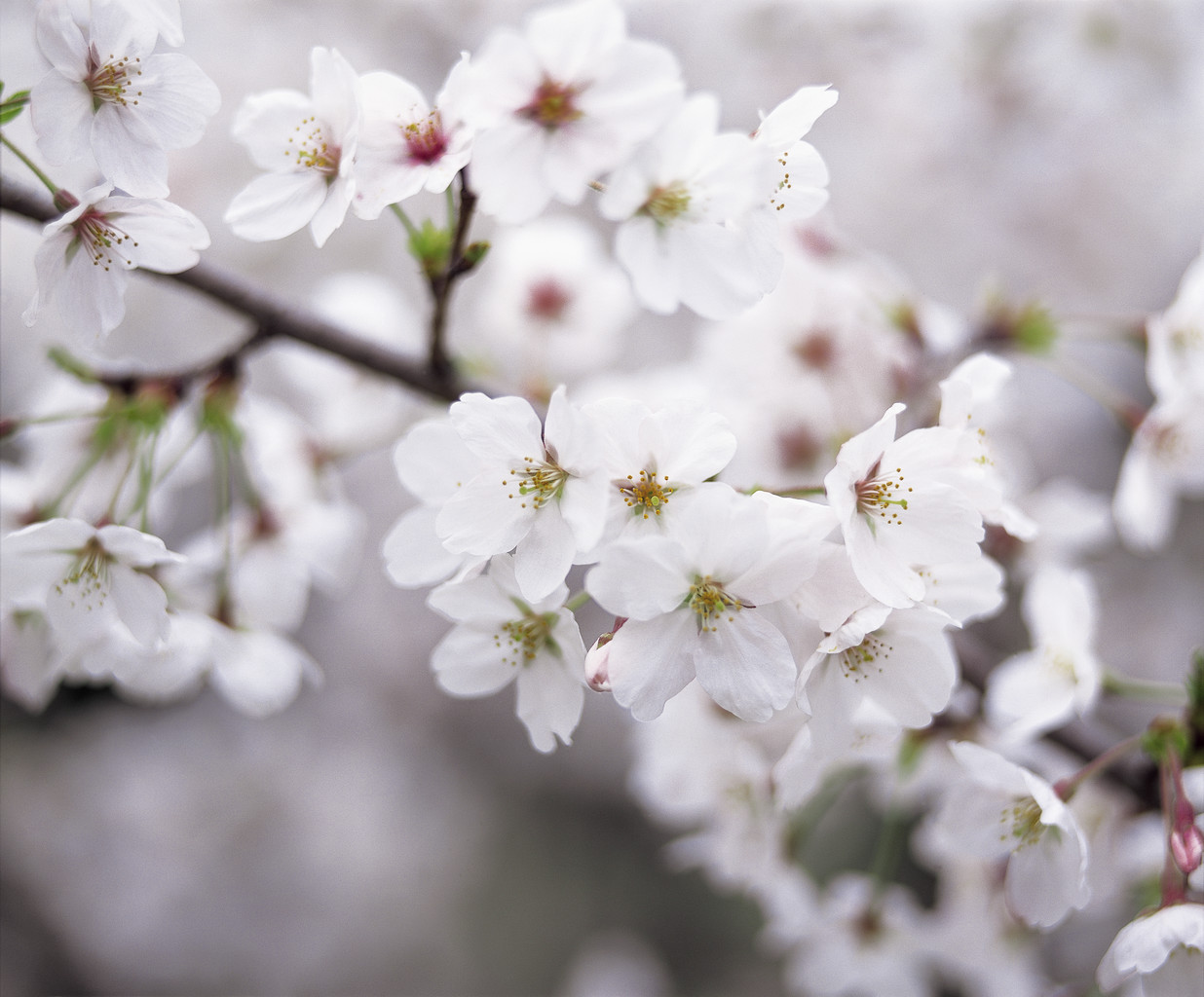 ㅇ
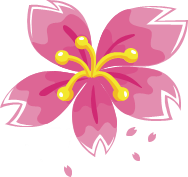 다이쇼기의 본격적인 정당내각의 성립
일본최초의
정당내각
탄생
입헌자유당+진보당 ⇒ 헌정당 결성
1913년 동지회가 창당되면서 정당체제의 기초가 만들어짊
자유당을 계승한 정우회 vs 동지회를 계승한 헌정회 (1918~1932)
1932년 이누즈카 츠요시는 청년장교에게 암살당함 
⇒   대륙침략 본격화
많은 새로운 정당들이 생성과 소멸을 계속해서 거듭
⇒  군부내각으로 넘어갈 때 까지 여러번 정당내각 지속
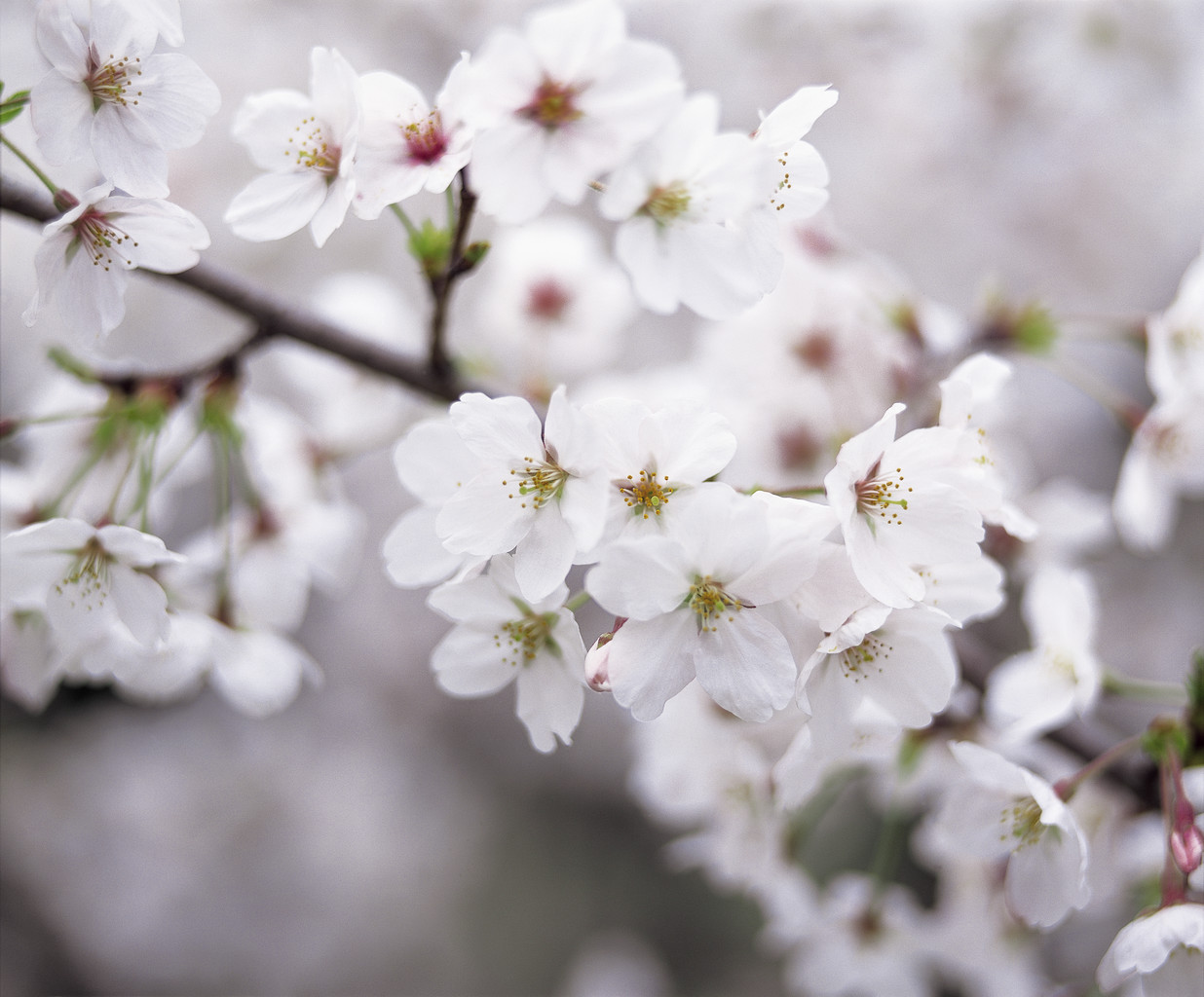 ㅁ
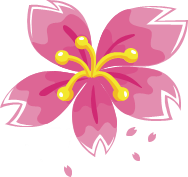 국가총동원법이란?
국가총동원법의 정의 :
일본 제국이 중일 전쟁을 일으킨 뒤, 전쟁에 수행하기 위해 
한반도 내에서 노동력과 물자 등을 수탈한 뒤 이를 전쟁에 동원하여 수행한 전시 체제의
법령
주요내용
:
제1조: 전시에 국방목적을 달성하기 위해 국가의 전력을 가장 유효하게 발휘하도록 인적 및 
물적 자원을 운용하는 것을 말한다.
제4조: 정부는  제국신민을 징용하여 총동원 업무에 종사하게 할 수 있다.
제7조: 정부는  노동쟁의의 예방 혹은 해결에 관하여 필요한 명령을 내리거나 
작업소의 폐쇄, 작업 혹은 노무의 중지, 기타의 노동 쟁의에 관한 행위의 제한 혹은 
금지를 행할 수 있다
제8조: 정부는  물자의 생산, 수리, 배급, 양도, 기타의 처분, 사용, 소비, 소지 및 이동에 관하여
필요한 명령을 내릴 수 있다.
제20조: 정부는 전시에 국가총동원상 필요할 때는 칙령이 정하는 바에 따라 신문지, 기타 출판물
의 게재에 대하여 제한 또는 금지를 행할 수 있다.
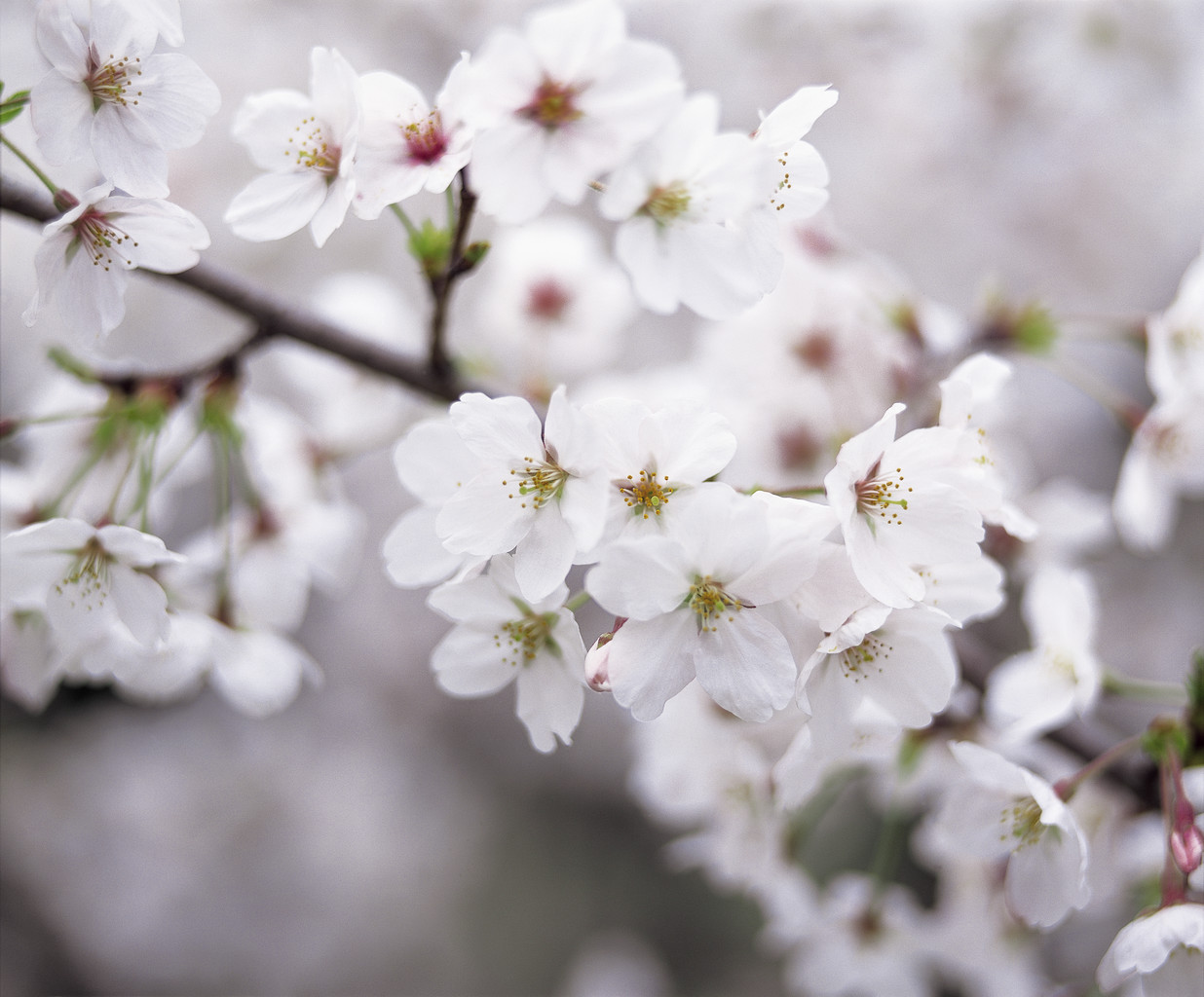 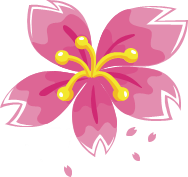 국가총동원법에 의한 정당정치의 붕괴
1938년 국가총동원법이 제정됨
정당은 대정익찬회로 통일되면서 해산됨
보수계정당은 해산 이후 대정익찬회, 익찬의원동맹 등으로 통합
입헌정우회는 이누카이 수상을 암살한 5.15사건을 계기로 군부의 압력으로 쇠퇴
입헌민정당은 내외로부터 신뢰를 잃어 결국 당을 해체하고 대정익찬회에 합류
국민동맹은 등당동반회 결성, 성하민정당에 복당 → 당세 약화 → 소수정당으로 추락
동방회는 1940년 국민의 통제와 강력한 정치체제를 목적으로 하고 있던 
대정익찬회에게 강제로 합류
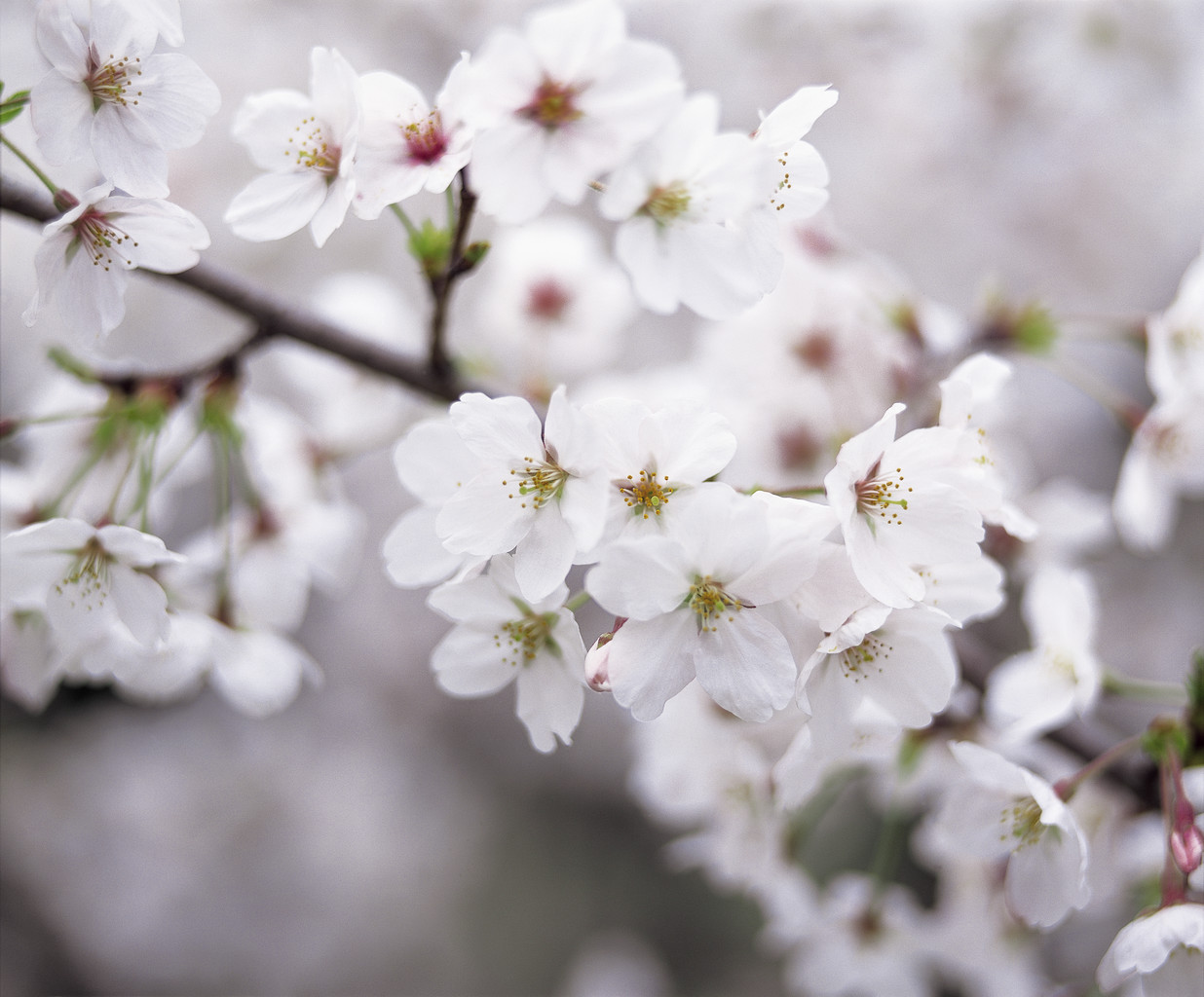 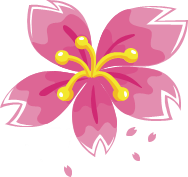 일본의 보수계 정당
하토야마 이치로를 중심으로 
결성한 정당
일
본
자
유
당
자유민주당
자유당을 탈당한 의원과 함께 
하도야마를 총재로 일본민주당을 결성
일
본
민
주
당
50여 년간 일본의 정권을 장악
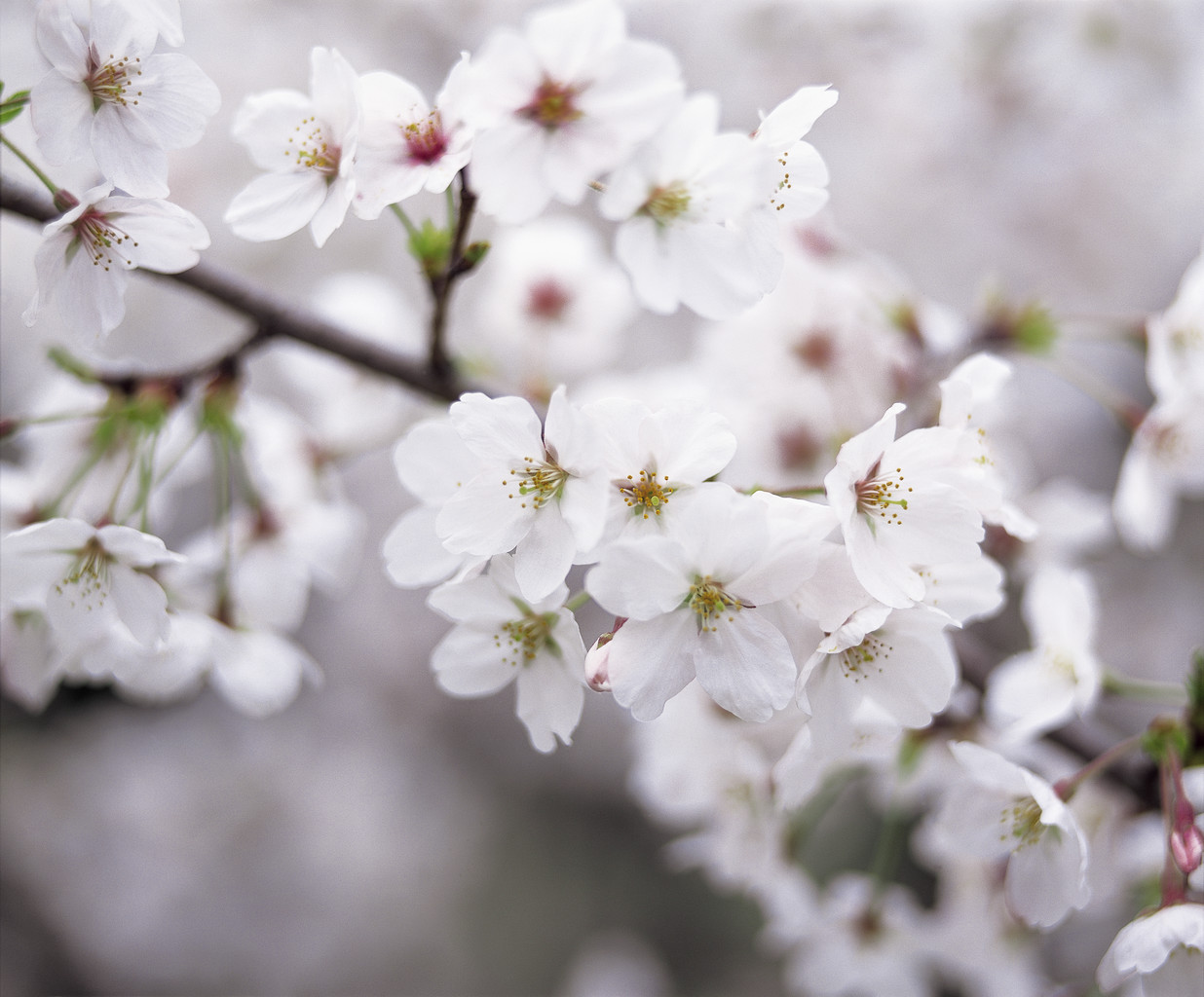 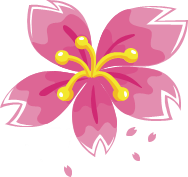 일본의 혁신계 정당
1945년 11월 2일에 결성
1951년 좌우 양파의 대립으로 당이 분리
1947년 이후 처음으로 사회당 출신 수상을 탄생시킴
일
본
사
회
당
1922년 7월 결성
천황제 폐지 등 급진사회주의 추구 
정부타도를 주장하는 반체제 입장을 취함
⇒정부의 탄압을 받음
일
본
공
산
당
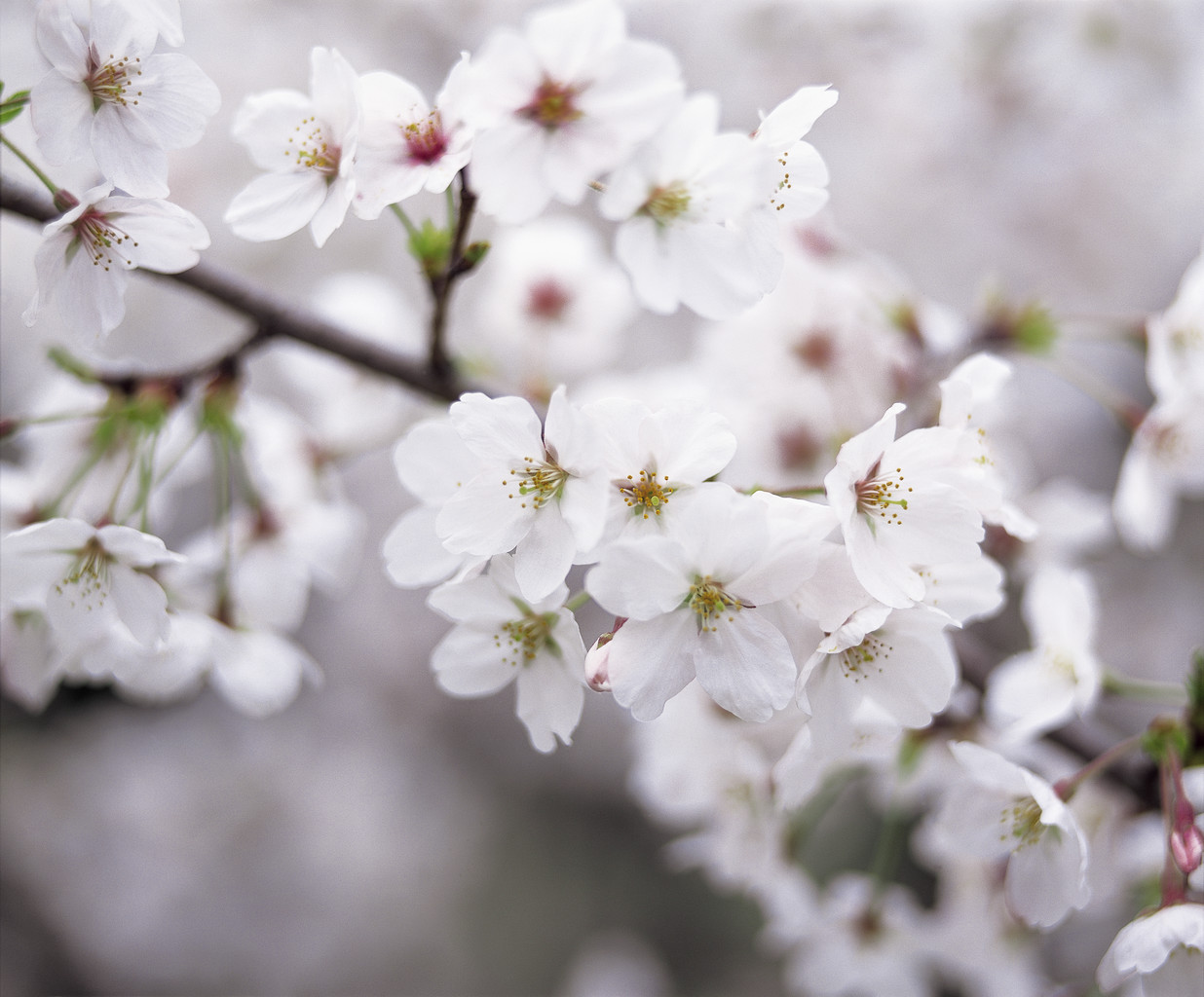 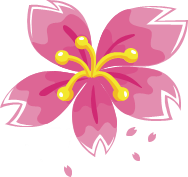 일당우위체제
자유민주당(자민당)
1955년 11월, 자유당과 민주당의 연합으로 형성되어 1993년 호소카와 정권이 등장하기까지 38년 동안 집권당의 위치를 유지
1993년 8월-1996년 1월 정권을 내줌 
⇒ 연립내각을 구성하여 단독정권을 회복
정치이념은 평화주의, 민주주의, 의회주의를 표방
경제정책은 자본주의 경제체제
일본의 전통적 질서와 가치관을 존중
대외정책 :  친미·친서방정책
방위는 미일안보조약의 틀 안에서 점진적인 자위력 증강을 실현한다는 입장을 견지
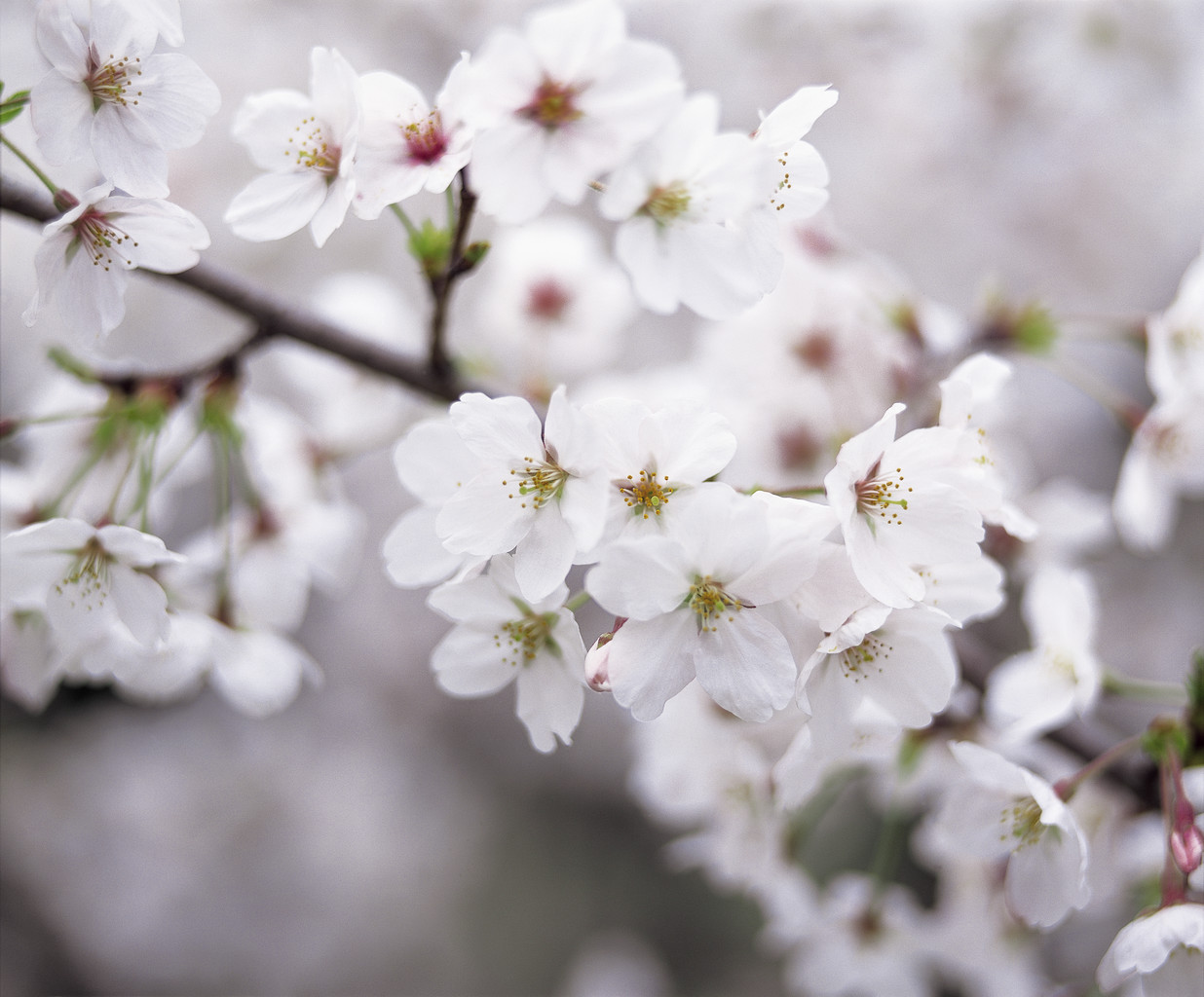 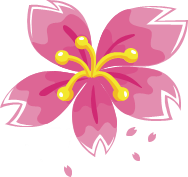 자민당 VS 사회당
일본의 과거를 지키자 VS 과거의 일본에서 개혁하자
헌법개정과 일미안보를 찬성 VS 헌법유지와 일미안보를 반대
「대일본제국헌법」체제로 돌아가자 VS 「일본국헌법」을 최대한 고수하자
「평화헌법」을 개정하여 안보의 자립을 위한 군대를 갖자 
VS 
「평화헌법」을 지켜서 전쟁이 없는 국가를 만들자
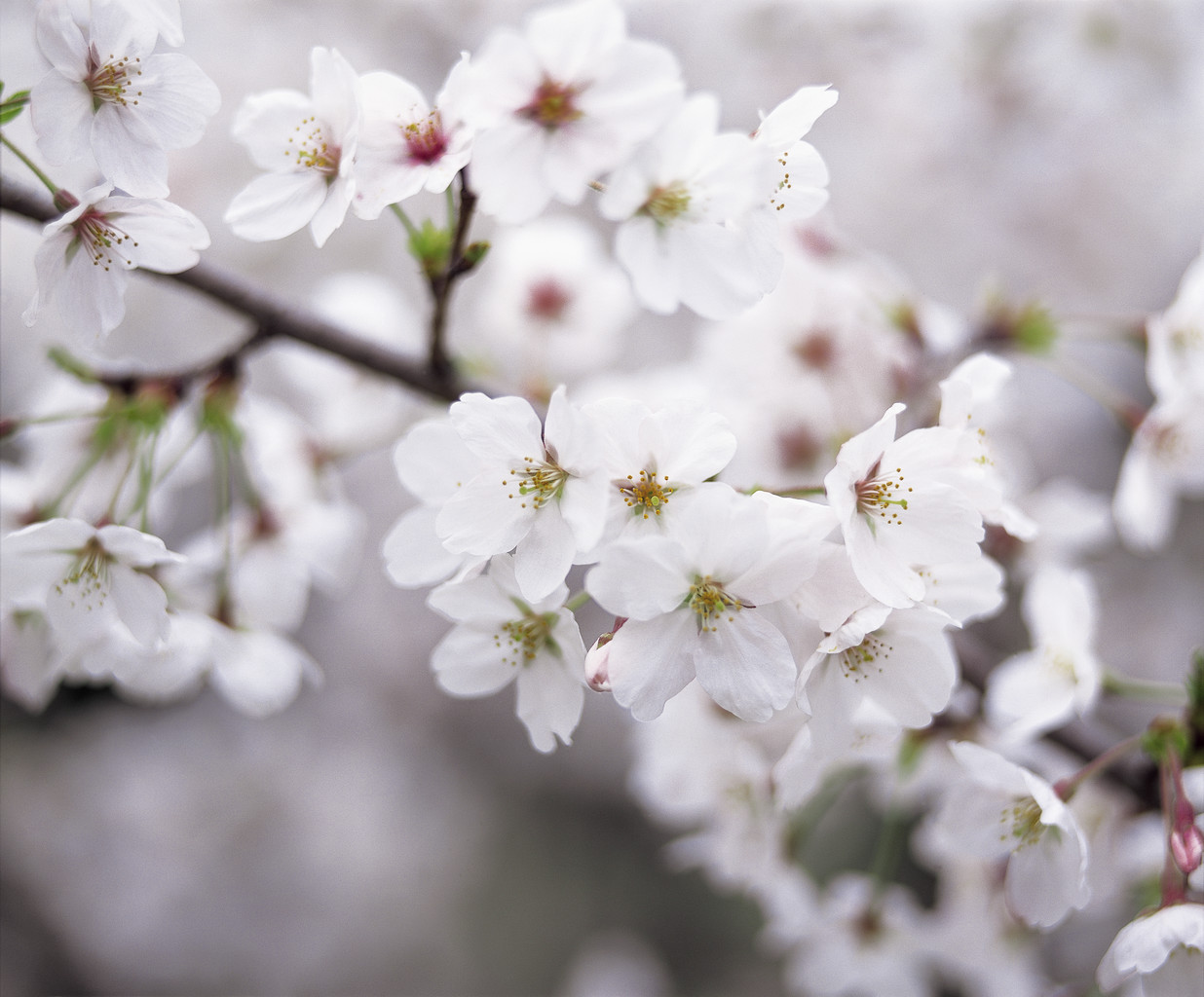 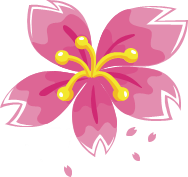 55년 체제란?
정의 : 보수정당인 자유당 + 일본민주당 = 자유민주당(자민당)
VS
일본 사회당
특징
①정당간의 정권교대가 일어나는 2대정당제가 아니라 자민당 1당우위정당제가 시작
②자민당 출신의 국회의원 중에서 총리가 계속 배출
⇒ 낙하산 인사로 기업의 수장이 되기도 했음
55년 체제 변화
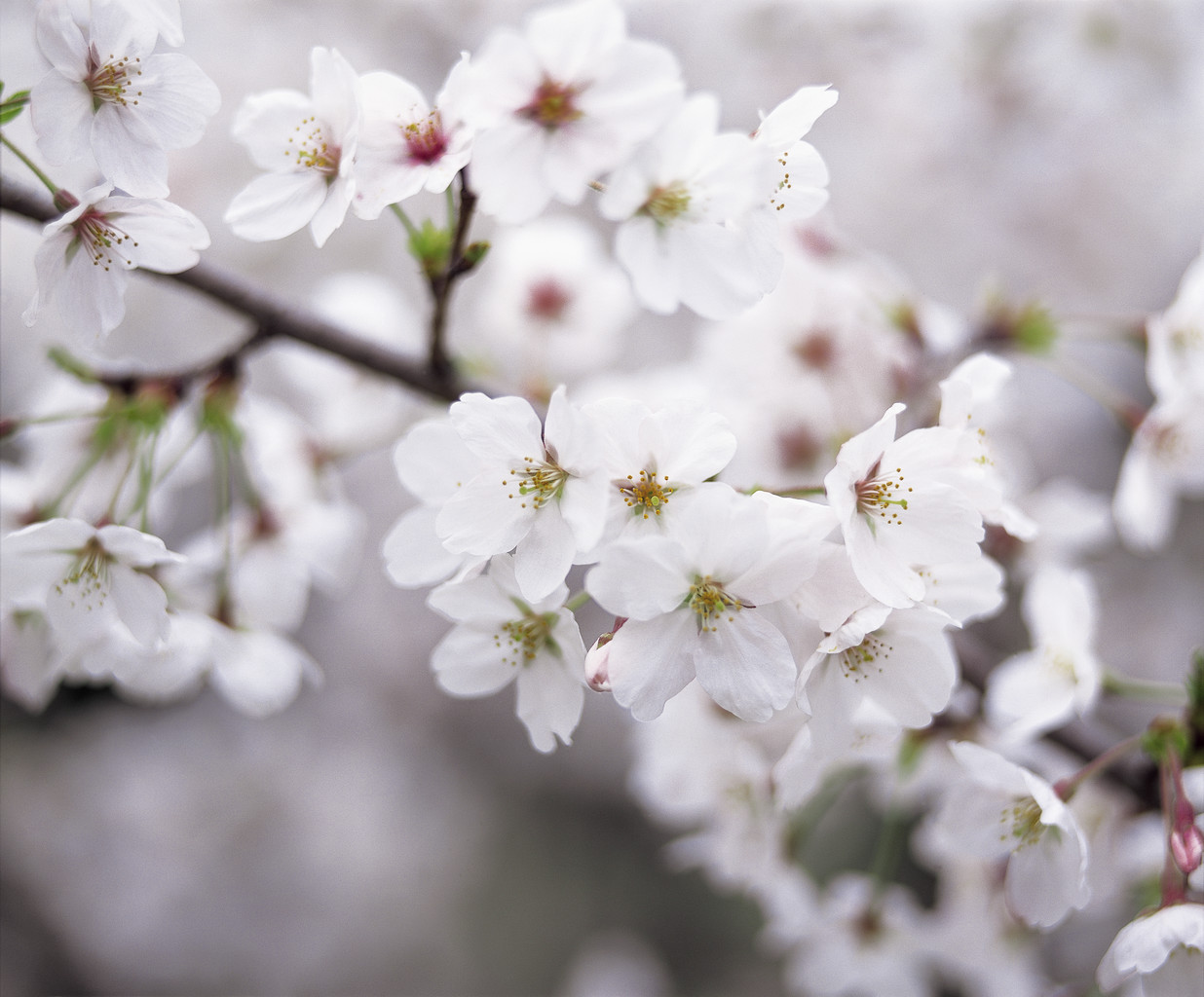 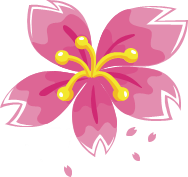 만년 정당 「자민당정부」의 일시적 몰락과 체제 붕괴
1976년 록히드사건, 1988년 리쿠르트사건, 1991년 사가와큐빈사건
거품경제의 붕괴와 그에 따른 불황, 그리고 끊이지 않은 정치에 대한 불신
자민당의 탈당자를 중심으로 한 신생당·신당 사키가케·호소카와 모리히로의 일본신당이 약진하면서 자민당을 기반으로 하는 미야자와 기이치 내각은 사직
야당은 호소카와 모리히로를 총리로 옹립하는 것에 합의하고, 자민당과의 연계를 모색한 일본사회당과 신당 사키가케도 수락
⇒ 호소카와 내각 출범
‘55년 체제’ 붕괴
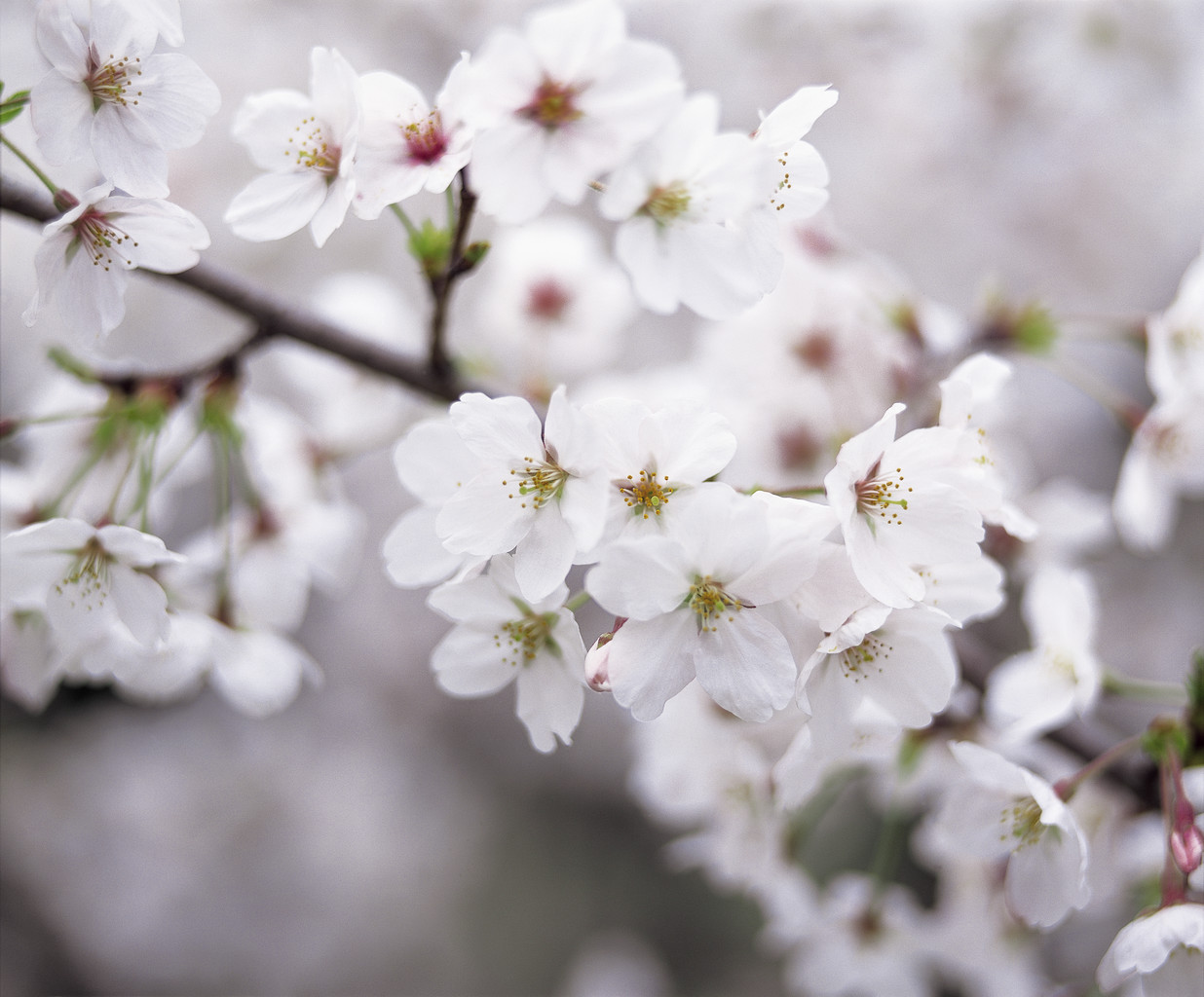 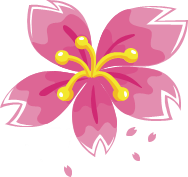 대표적인 사건 정리
76년 록히드 사건
미국의 록히드 사에서 1950년대 후반부터 1970년대까지 항공기를 팔기 위해서
          여러 나라에 뇌물을 뿌린 일련의 사건으로 당시 수상이었던 다나카 수상이 관련되어 있어 정치적 파장을 가지고 온 사건
88년 리쿠르트 사건
일본 정보산업회사인 리쿠르트사가 계열회사인 리쿠르트 코스모스의 미공개 주식을 공개 직전
  정치·관료·경제계의 유력 인사들에게 싸게 양도하여 공개 후에 부당 이익을 보게 함으로써
  사실상의 뇌물을 공여한 사건.
  86년 9월, 당시 수상이던 나카소네 야스히로를 비롯해 다케시타 노보루 · 아베 신타로 (현 총리
  아베 신조의 아버지) · 미야자와 등 76명에게 뇌물성 리쿠르트 주식을 양도한 사건
91년 사가와 큐빈 사건
일본의 큰 트럭 운송 회사인 사가와 규빈의 동경지사장이 자민당 정치인에게 21억 5천만엔을 건넨 나카소네·다케시타·우노 등 전직 총리 세 사람과 자민당 우두머리인 가네마루 부총재가 연루된 사건
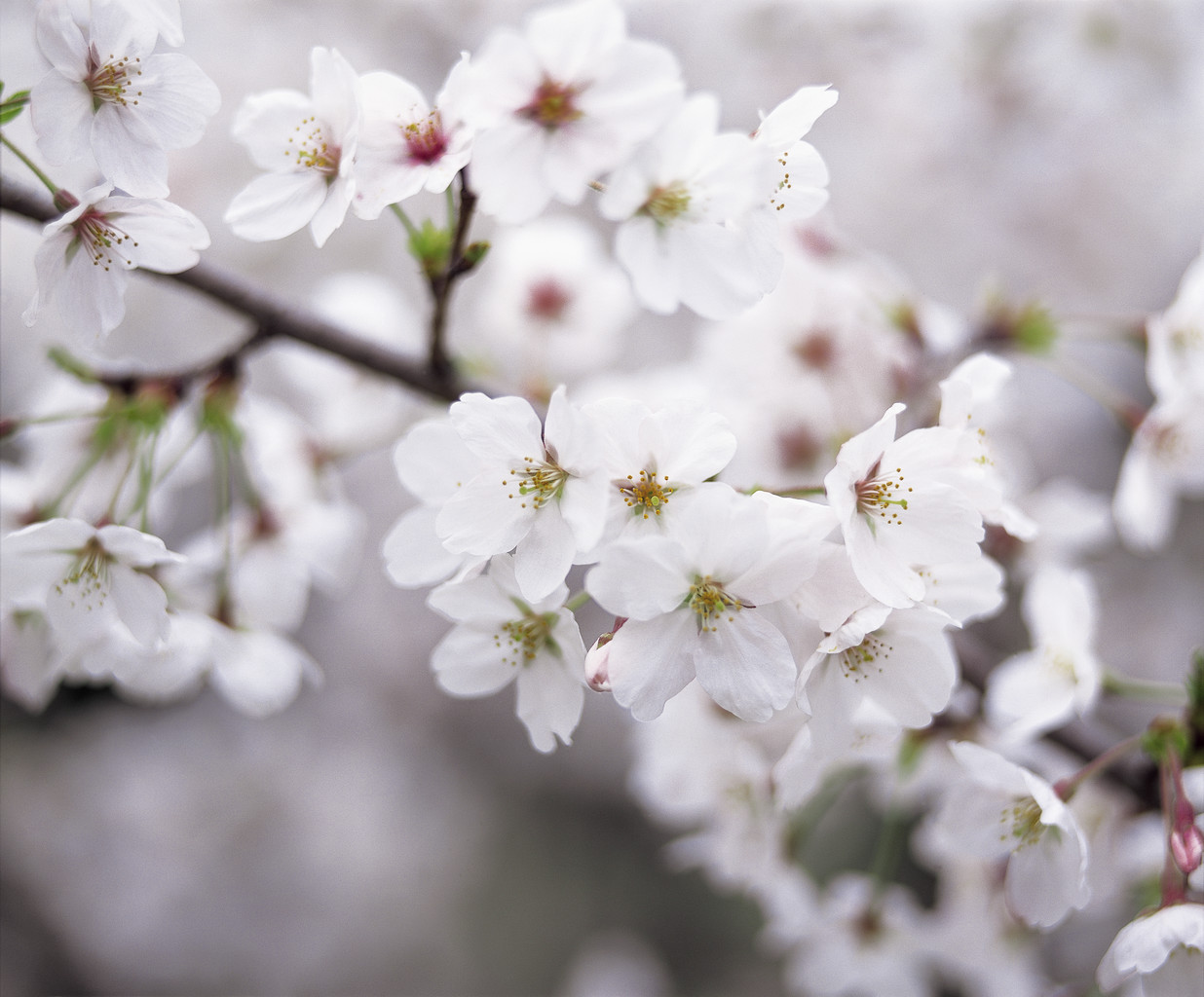 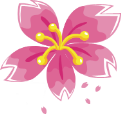 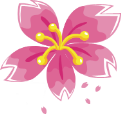 연립정부시대의 도래
자민당 중심 정부의 
회복
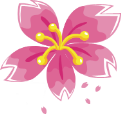 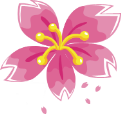 자민당의   추락
민주당  중심의  연립정부 
탄생
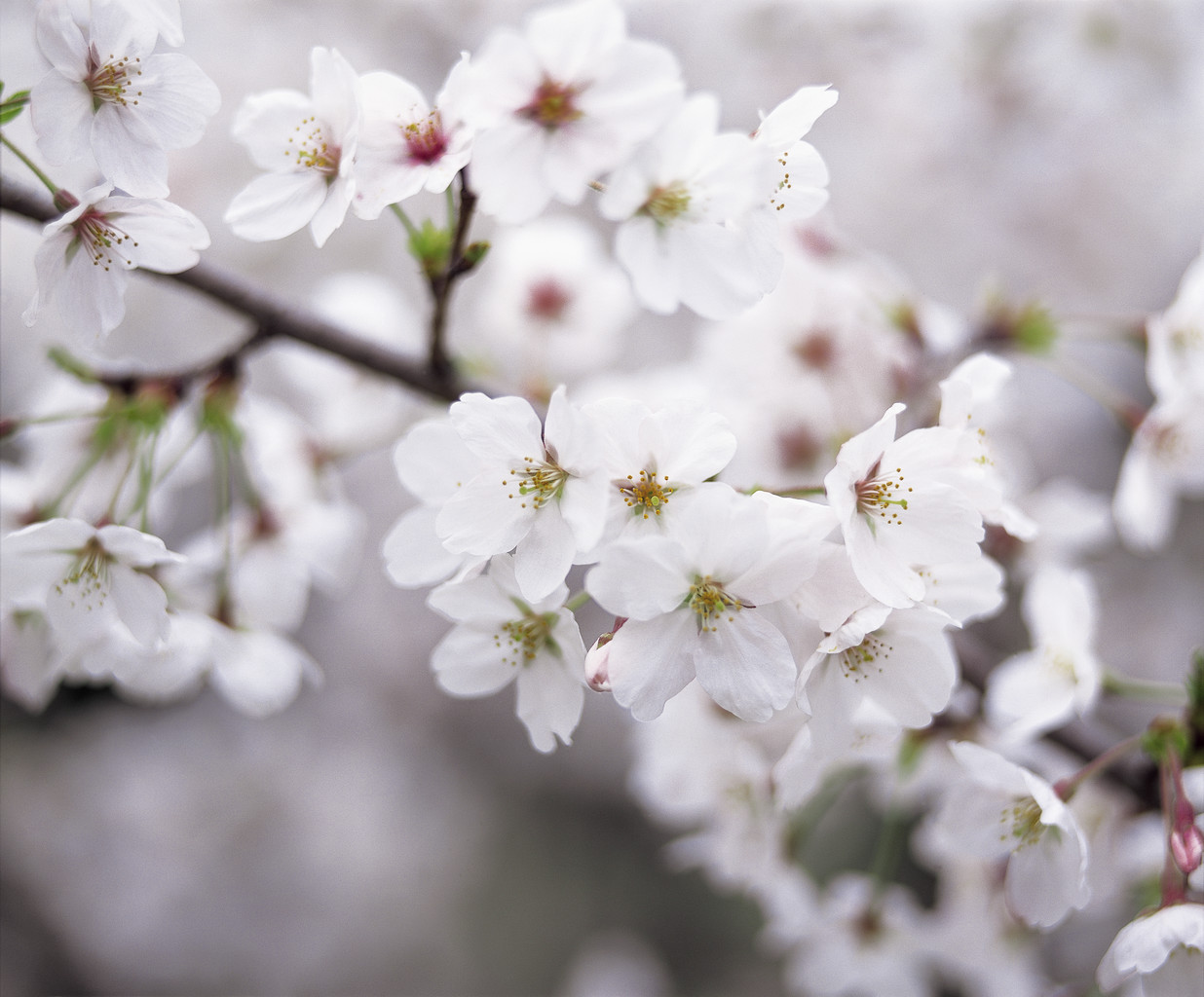 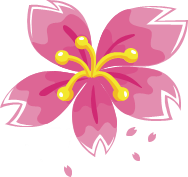 연립정부시대의 도래
55체제 이후 국민의 기대를 받던 호소카와 정부는 자유시장 개방이 국제사회의 흐름이었던 상황에서 농촌 기반형, 생활자 중시형의 일본정치를 상징
했던 갓트의 우루과이 라운드 교섭에서 쌀시장 개방을 피했고, 야당이 희망했던 선거제도개혁은 호소카와 수상과 자민당 고노 요헤이 총재 사이의 정상회담에서 소선거구 300석, 비례대표 200석으로 수정했다.
1994년 2월 3일 소득세 감세에 대한 재원 마련으로 여당 내에서 소비세 증세를 결정하였음에도 불구하고 갑자기 독자적으로  세율 7%의 국민 복지세를 발표함으로써 오자와 그룹, 사회당, 사키가케 그룹이 대립되어 일본신당의 호소카와 정권이 사의를 표명하고, 뒤를 이은 하타 정부시기에 사회당 이외의 연립 여당이 통일회파 개신을 결성한것에 사회당이 반발하여 자민당과 연립하게 되어 하타 정부가 퇴진함으로써 비(非)자민정부가 막을 내리게 되었다.
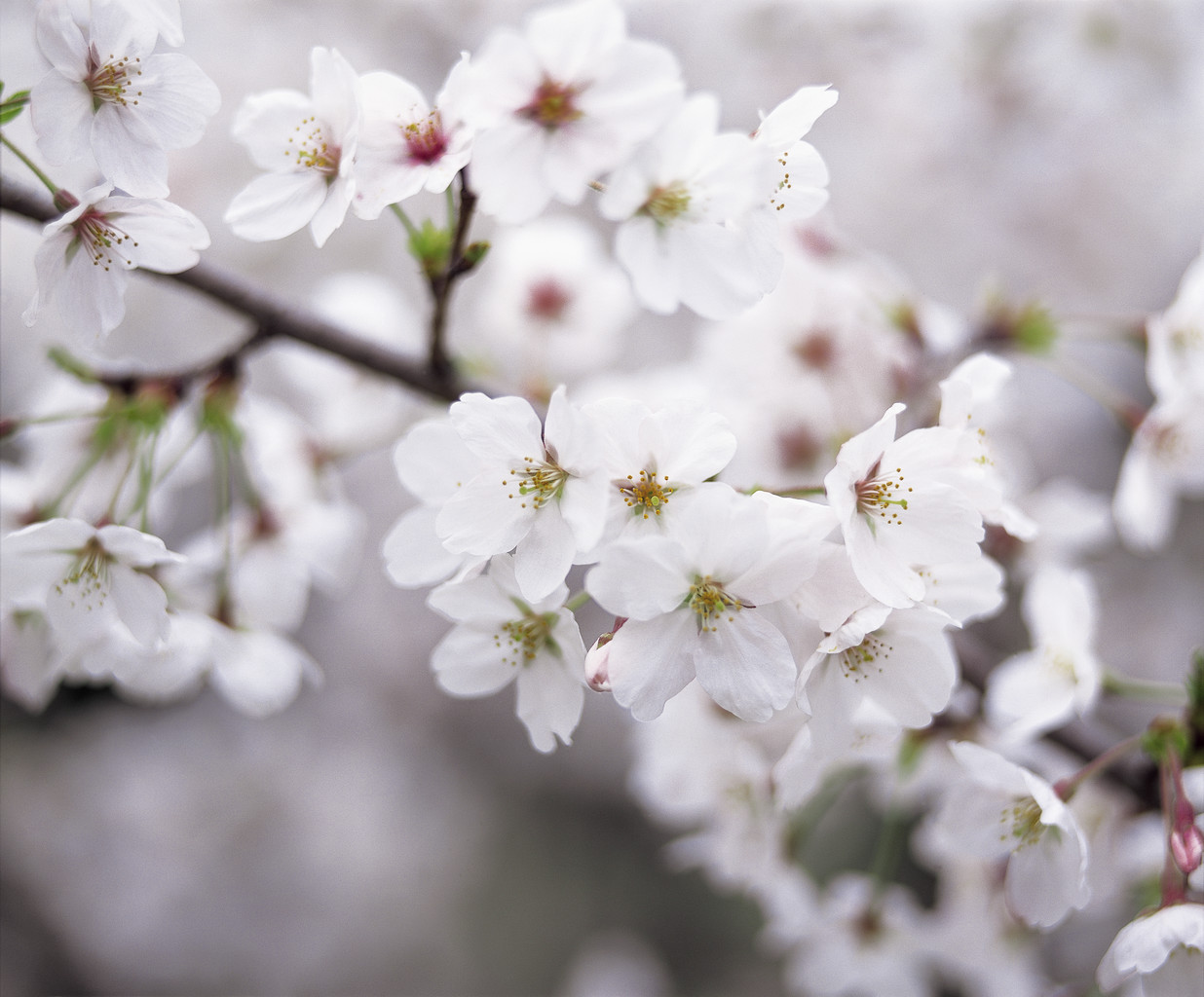 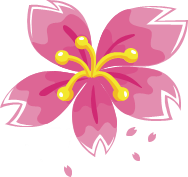 자민당 중심정부의 회복
무라야마 정부
1994년 12월 사회당과 사키가케와의 연립을 제안하면서 포섭하였고, 총지 자리를 사회당 위원장 무라야마 도미이치를 총리로 하는 연립정부를 세웠다.

1997년 소득세 감세에 대한 대체 재원으로서 소비세 5%증세를 추진하였으며 
과거 사회당이 반대해오던 의료보험, 연금에서 자기부담의 증가, 수급연령의 연장 제도를 개혁했다.

무라야마 정부는 경제, 제정, 사회 보장 면에서 소수를 배려하는 정책으로 국민 대다수가 부담해야 하는 정책에 그치고 미래지향적인 개혁이 되지 못했다.

사회당 내부에서 자민당과의 타협에 대한 비난 세력이 등장하여 내분을 겪게 되고 이 상황 속에서 치러진 총선거에서 자민당의 선전으로 사회당은 소수정당으로 추락하여 몰락의 길을 걷게 되었다.
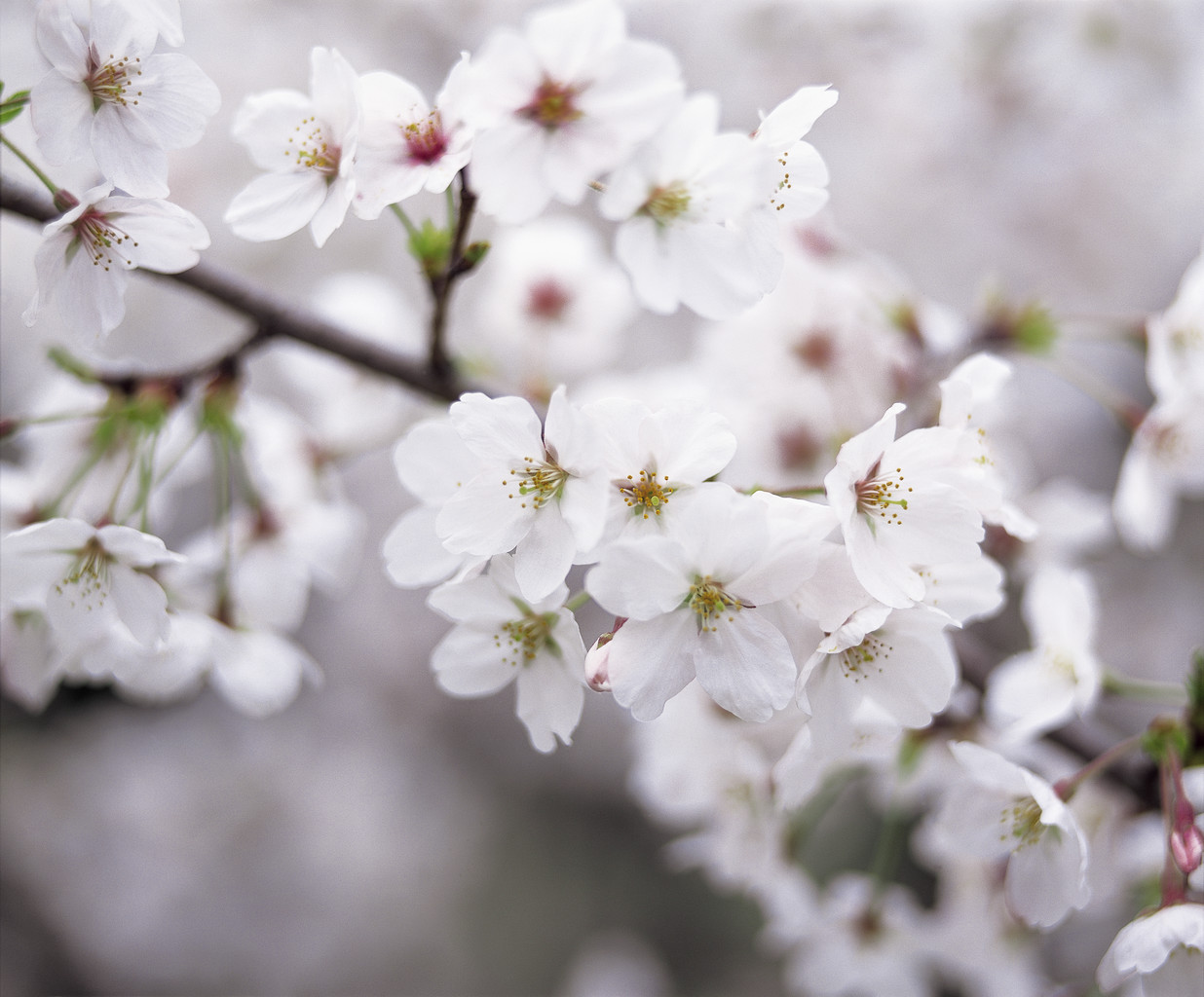 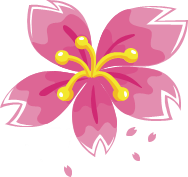 자민당 중심정부의 회복
고이즈미 정부
2001년 4월  총리였던 모리 요시로가 도중에 사직하여 고이즈미 준이치로가
그 뒤를 이어 총리로 취임하였다. 

고이즈미 정부는 우정공사를 민영화 하여 국가공무원 감축시키고 기업들의 시장경제 하의 경쟁체제로 강화했다. 관이 독점하던 행정 서비스를 민 관 경쟁입찰 방식으로 전환하였고 남은 27개도 5개를 제외한 모두 민영화 계획을 실시하였다.

 고이즈미 정부는  인기위주의 내각 구성을 하였지만 그결과 세습의원, 매파의원이 중심이 되었는데 2세 내각이라고 비난 받기도 했다. 2001년 참의원 총선거에서 패배하고 민주당이 약진하였다. 2006년 9월 20일 고이즈미 수상은 자유민주당 총재의 임기만료에 따라 9월 26일 총사직했다.
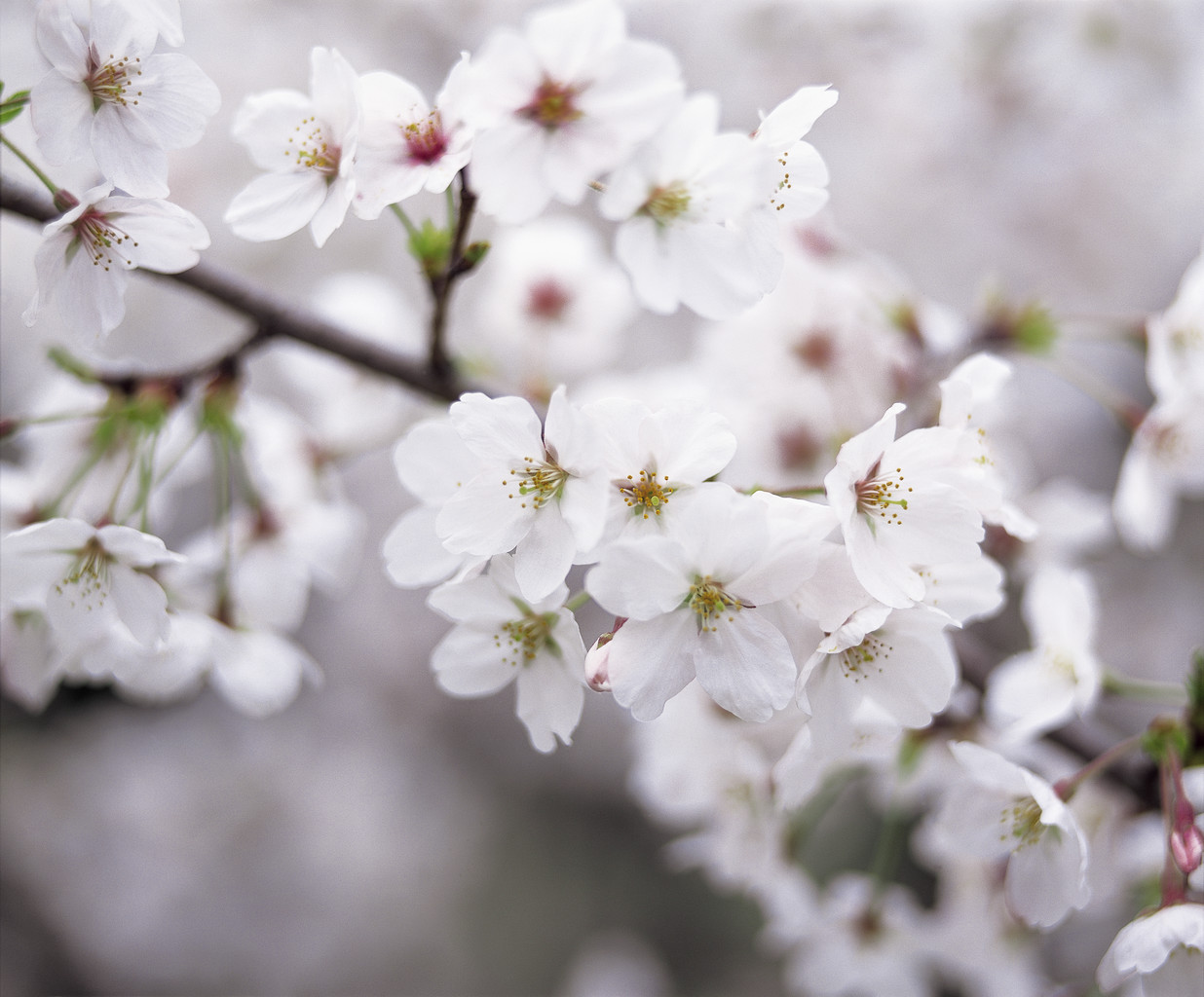 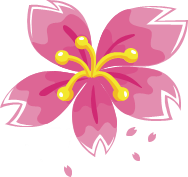 연립정부로서의 자민당 추락
아베 정부
아베신조는 고이즈미 정권 말기에 자민당 내에서 [포스트 고이즈미]의 가장 유력한 후보였다 2006년 9월 20일 총재선거에서 자민당 총재로 선출되어 임시국회에서 내각 총리대신으로 지명되었다.

아베는 국내적으로는 [아름다운 나라]를 주제로 하여 교육기본법 개정과 방위청의 방위성승격을 실현 했다.

아베정부는 야스쿠니신사참배를 강행하여 동아시아 각국으로부터 비난을 받았으며 위안부 발언을 하였다. 이러한 상황에서 내각의 지지율이 고이즈미정권 이래 최저가 되었다. 테러특별조치법의 재연장에 대해 논의 하기위해 민주당의 오자와 대표와의 회담을 했지만 거절당했고, 이대로 총리직을 계속 수행하는 것보다는 새로운 총리가 수행하는 것이 좋을것이라고 판단하여 자리에 내려왔다.
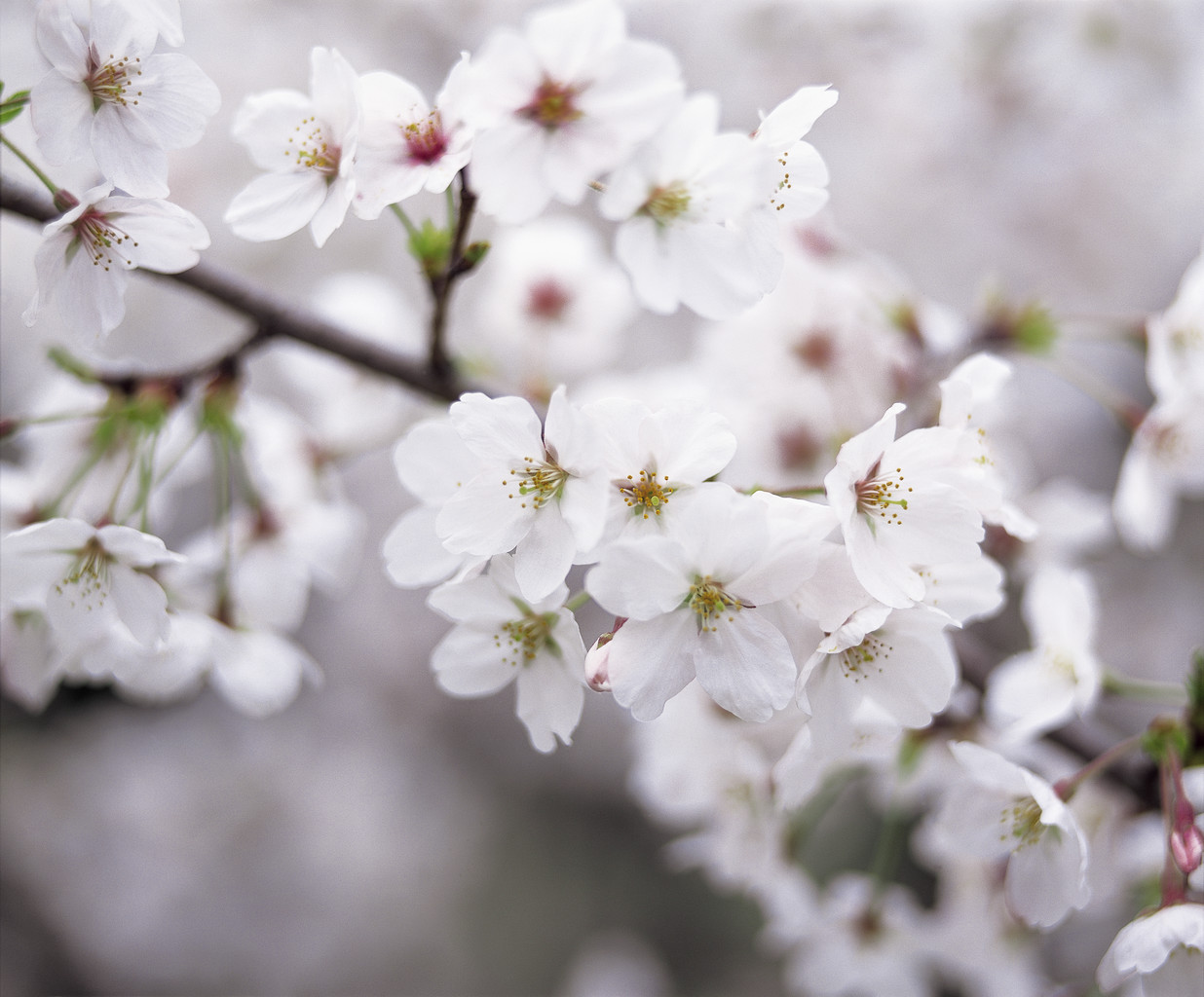 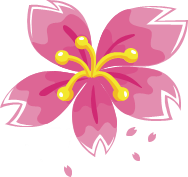 연립정부로서의 자민당 추락
후쿠다 정부
.


 후쿠다 야스오는 2007년 9월23일 자민당 총재선거에서 당내 8파벌 영수로부터 전폭적인 지지를 받고 아소타로 후보를 133표(후쿠다300표,아소197표)로 당선되었다.

2007년 9월부터 2008년 9월까지 집권한 후쿠다 야스오 내각은 평화를 잉태하는 외교라는 가치 아래 구체적 외교목표로서 일본인 납치문제의 해결, 한반도 비핵화, 동아시아 공동체 추진, 국제적 테러대책 강화를 우선적으로 추진하였다.  긴급 과제로서 해상자위대의 인도양 지원활동 지속 및 북핵문제의 해결을 추진하였다. 

2002년 바리도 폭탄테러사건에 관련하여 바리도의 중심부는 폭파할 테니까 접근하지 말도록 충고를 받았다고 발언하여 여론의 비난을 받았다. 2007년 11월2일 후쿠다수상은 민주당 오자와 대표와 당수회담에서 대연립정부를 구성을 제안하여 오자와 대표는 동의했지만 결과는 좌절되었다. 새로운 인물로 정책실현을 도모해야한다고 하여 스스로 사임하였다.
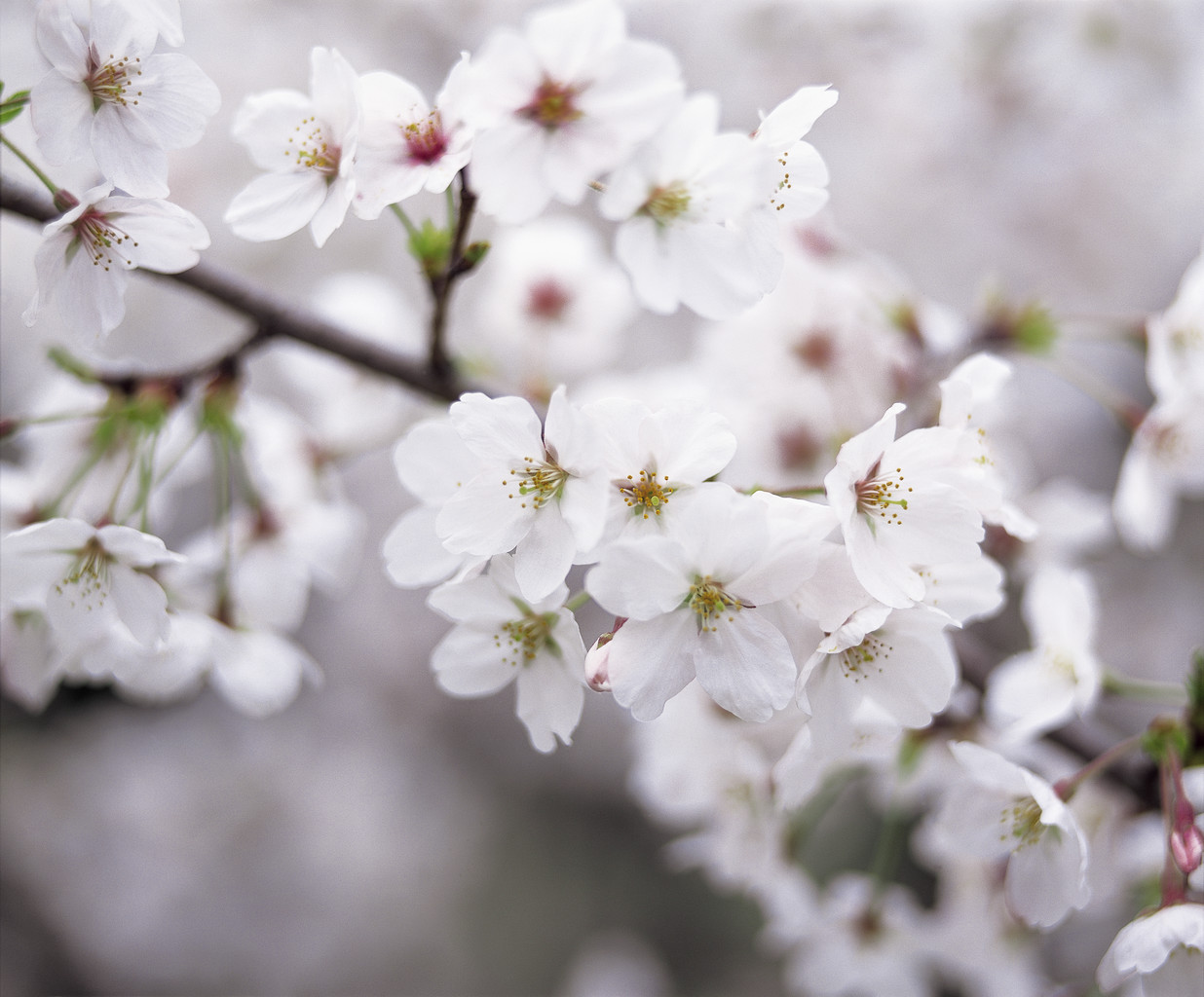 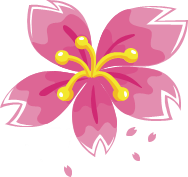 연립정부로서의 자민당 추락
아소 정부
2008년 9월 24일 아소는 내각총리대신 후쿠다가 사임하고 자민당내의 압도적인 인기를 얻어 선거를 위한 얼굴로서 중의원해산 총선거를 실시하는 것을 전제로 수상이 되었다.

아소정부는 2008년 9월부터 2009년 9월까지 집권한 아소 다로 내각은 미,일 동맹을 강화하고 적극적인 아시아 외교를 추진하고  한국과는 성숙한 동반자 관계를 지속 발전시키고 중국과는 전략적 호혜관계를 지속 발전시켜 나감으로써 역내 안정과 평화에 기여하게 됬다. 

아소는 북방영토문제에 대해 사할린의 4도일괄반환론을 방기한 것이라고 비난을 받았다. 수상은 총선거를 예상하여 인기가 높아서 조각 직후는 조사에서 50% 내외였다. 그러나 대폭하락하여 2008년 12월 8일에는 20%까지 추락했다. 
당시 도쿄선거에서 여당이 대참패를 당했고 자민당은 민주당과 협력하여 8월30일을 선거일로 잡았다 자민당은 참패 당했다. 아소는 9월 총리를 사임했다.
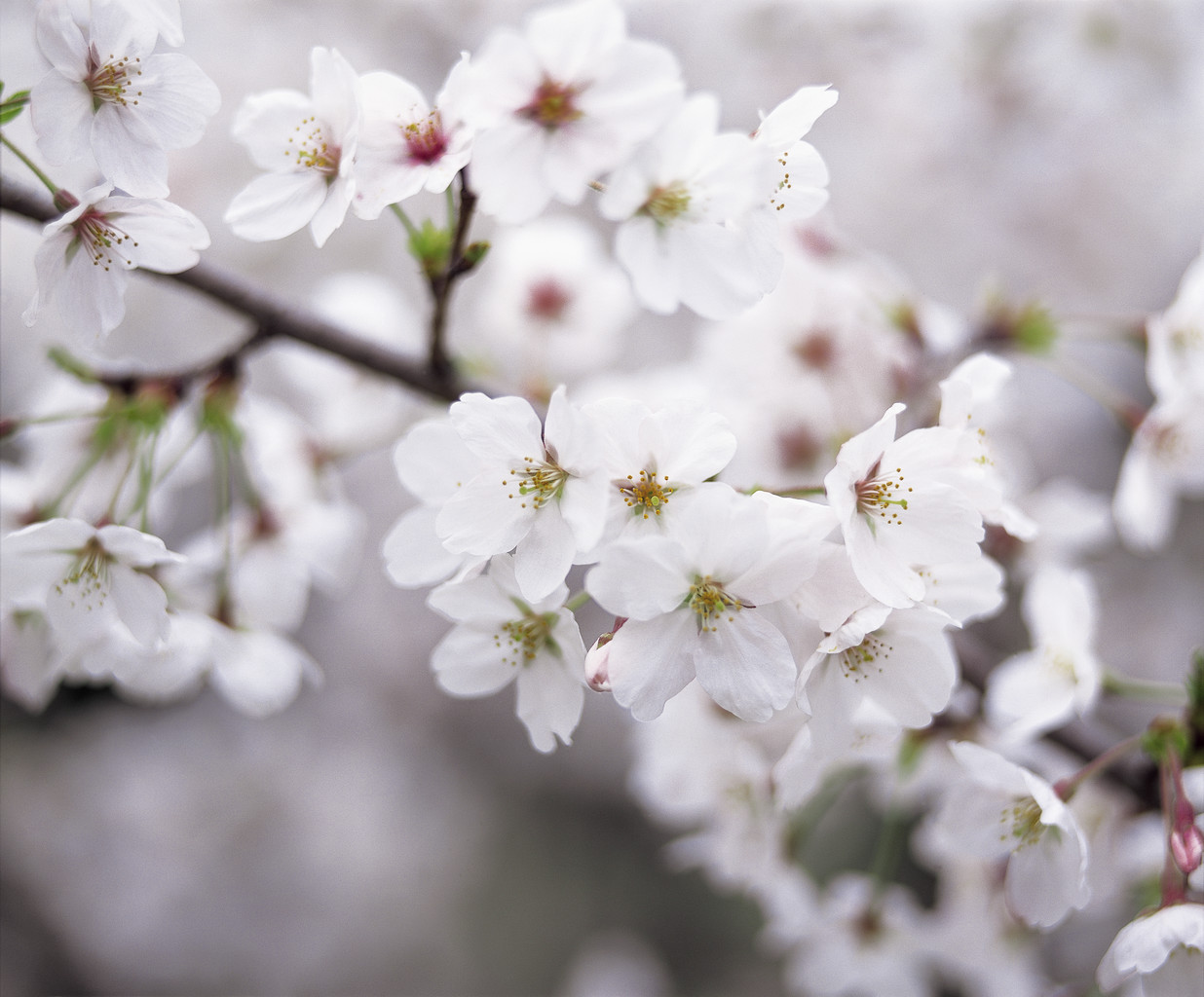 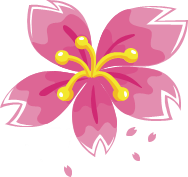 민주당 중심의 연립정부 탄생
자유 ,진보 성향의 간 나오토, 하토야마 유키오, 하토야마 구니오 등 사회 민주당과 신당사키가케 등에서 이탈한 의원들 1996년 10월 중의원 선거를 앞두고 1996년 9월 28일 창당하였다. 사민당 출신 31명 신당사키가케 출신 14명 등 총 57명이 참석하였고 나오토가 정무, 하토야마 유키오가 당무 담당 공동대표로 취임하였다. 1997년 9월 18일 공동대표제를 폐지하고 당대표에 간 나오토가 취임하고 새로 신설된 하토야마 유키오가 취임되었다. 
사실민주당은 중도좌파 사회자유주의를 표방하여 1998년에 창당되었다. 총 131석(중의원 93석 + 참의원 38석)으로 출발했으나, 1998년 7월 12일 ㅇ참의원 선거 결과 140석으로 증가하였다. 1998년 8월 4일에 조사한 정당지지율에서는 처음으로 자민당을 넘어섰다. 자민당은 도발하여 분쟁이나 야기하는 발언이나 행동을 억제하려고 노력하고있다.
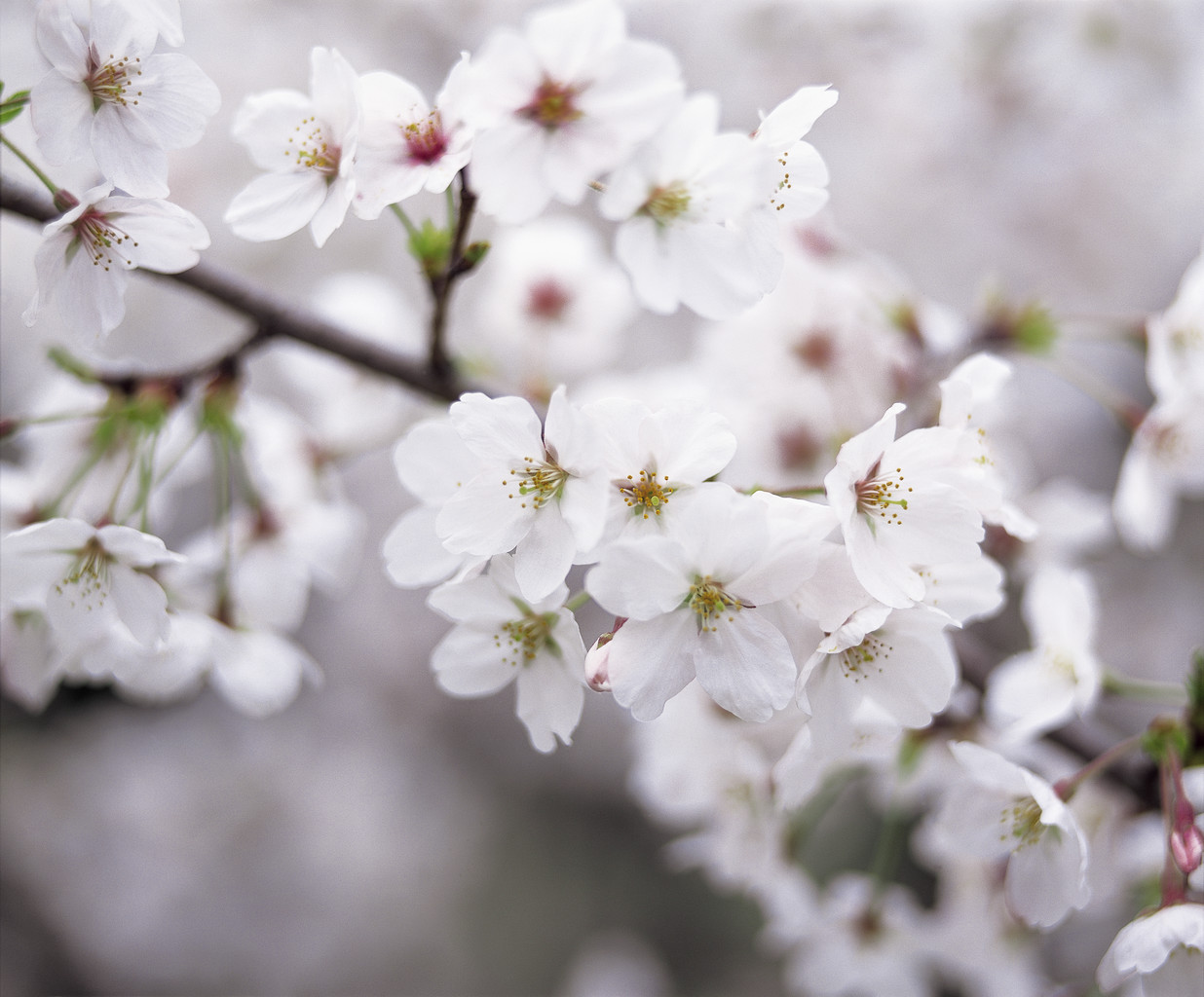 일본의 군사력증강
1) 전후 실질적인 군사대국화
     2) 일본국헌법[9조] 개정의 현실
     3) 군사안보의 독립화 의지
     4) 일본의 군사력 국사제회의 반응
     5) 일본의 군사력과 동북아질서
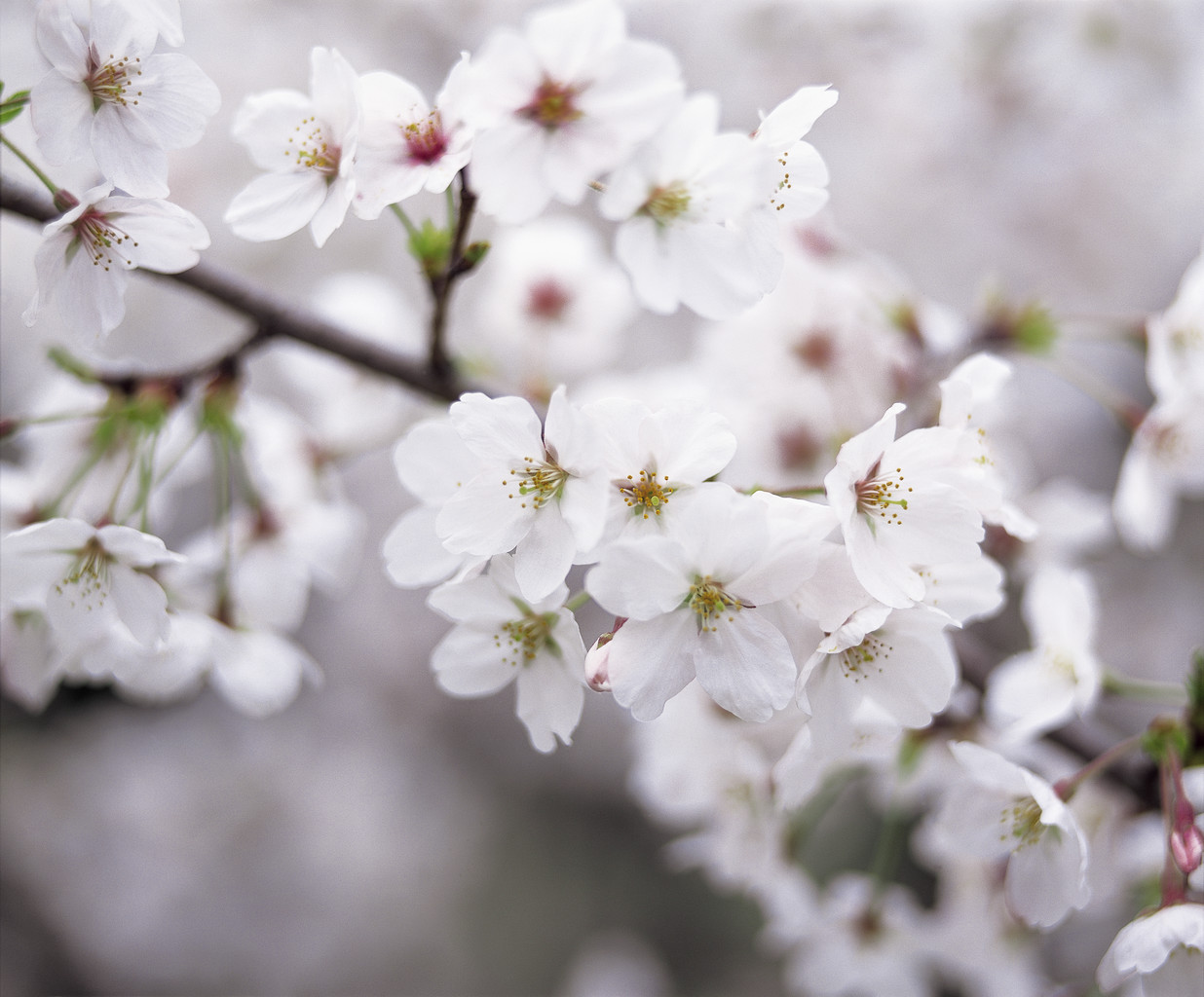 1) 전후 실질적인 군사대국화
1945년 9월 연합국의 일본군 무장해제


1948년 5월 1일 합법적인 군사력으로 해상보안청이 설치 됨


1950년 6월 한국전쟁을 계기로 미군가족 및 
치안유지 명복으로 [경찰예비대] 창설
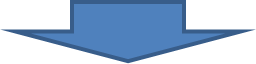 군사대국화 움직임이?
1954년 자위대 설립이후 방위정책을 수정 및 군사력 증강
1980년 자위대 위상과 변화를 본격검토
2001년 미국의 9.11등 계기로 안전보장 정책의 기초를 바꾸려는 우려도 제기
UN 상임이사국 지휘획득을 통한 국제적 영향력을 확대하려는 움직임이 구체화
2) 일본헌법9조 개정 현실화
1955년 이후 일본보수 정권은 군비강화를 원했다.
개헌해석으로 헌법을 확대해서 군비강화 실현
특별법의 합법을 의미부여, [통합막료회의] 신설
2001년 평화헌법 9조 개정논의 착수 정식 군대로 하려는 헌법개정 움직임이 있다.
3) 군사안보의 독립화 의지
미일안보조약으로 미국에 의지하지만, 주권 국가로서 안보자립화를 희망

1957년 국방기본방침 결정
  미일안보 기초로 전수방위,비핵3원칙 준수

일본은 유엔체체 아래 국제사회의 리더로서 역할을 희망하고 있다.
4, 5) 국제사회 및 동북아질서
한국과 중국 등 일본에게 피해를 받은 국가들은 일본의 제국주의 실행을 우려
첫째, [군대] 보유로 자위대의 지위와 역할을 높이는 것
둘째, [일왕을 국가원수] 로 통합명시 
셋째, 국제사회의 집단안보 보장 및 자위대 파병
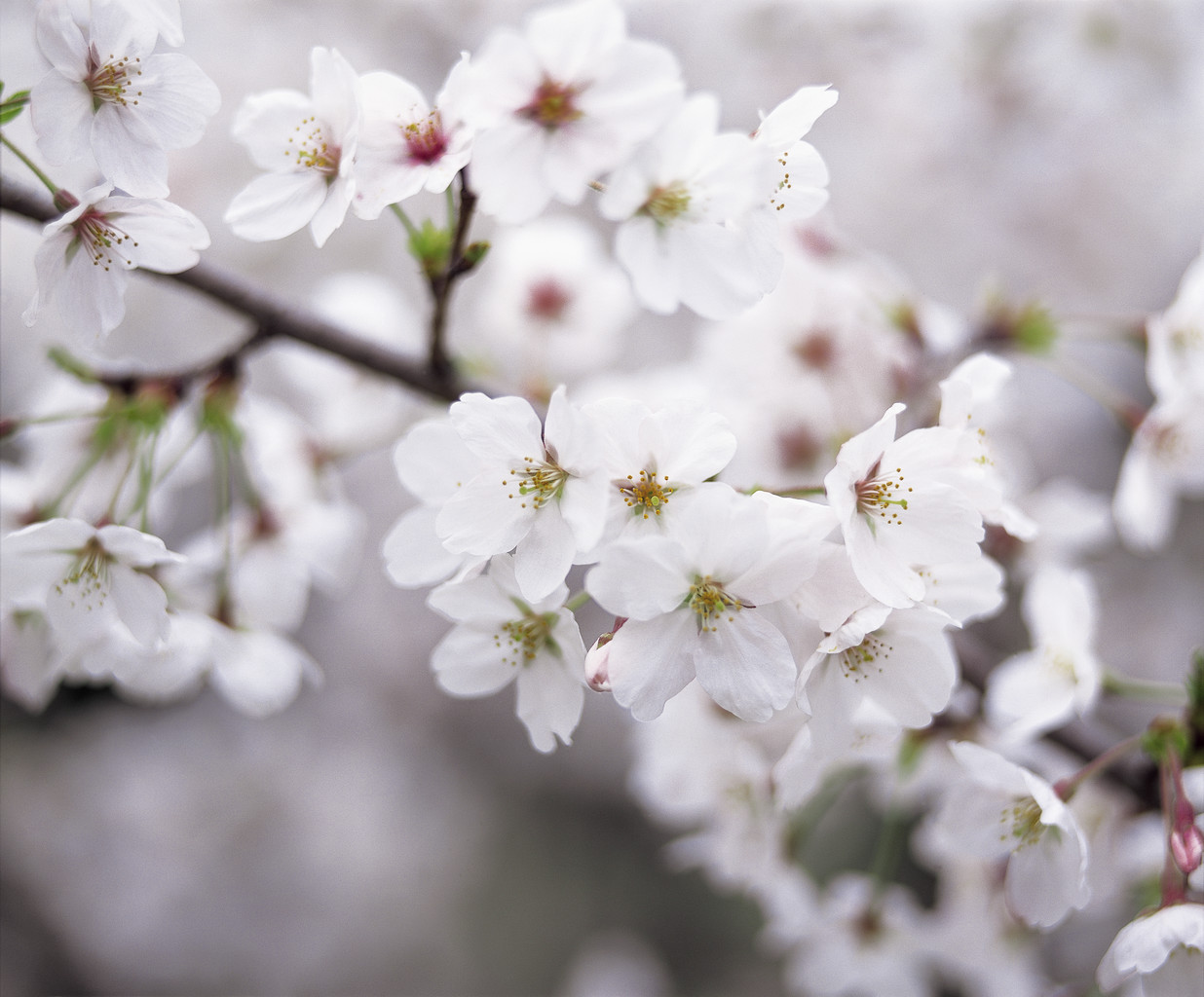 2.국제환경변화에 따른 역대내각의 방위정책
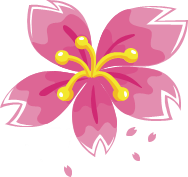 (1)냉전시대의 방위정책
(2)탈냉전기의 방위정책
1.요시다 내각
2.기시 내각
3.이케다 내각
4.사토 내각
5.다나카 내각
6.미키 내각
7.스즈키 내각
8.나카소네 내각
1.카이후 내각
2.마야자와 내각
3.호소가와 내각
4.무라야마 내각
5.하시모토 내각
6.오부치 내각
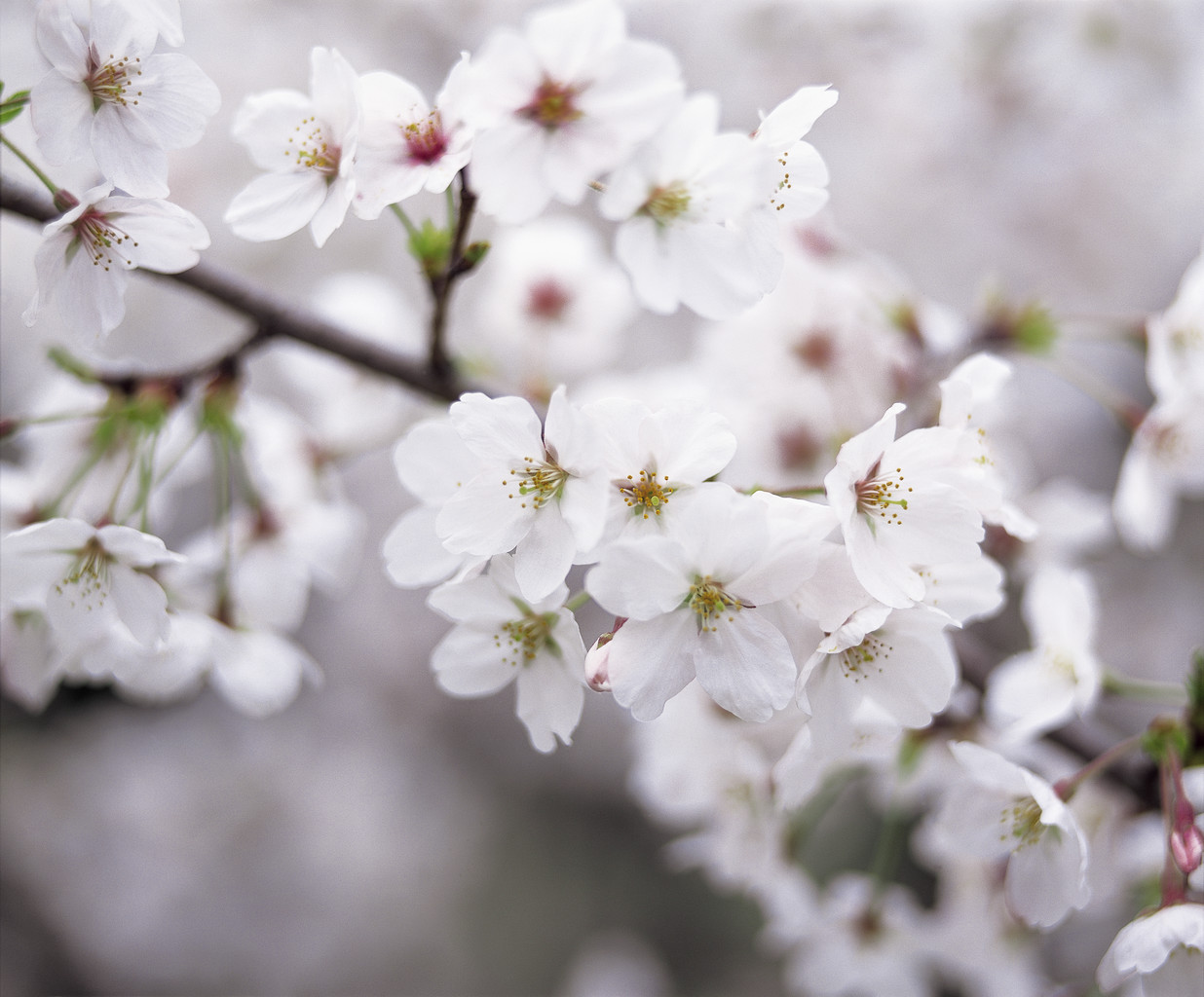 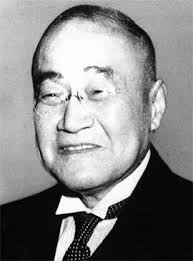 2.국제환경변화에 따른 역대내각의 방위정책
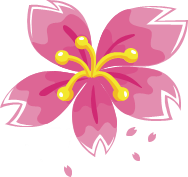 (1)냉전시대의 방위정책 ①요시다 내각
(제1차:46.5~47.5, 제2차~제5차:48.10~54.12)
-1947년 일본 국헌법은 제 9조 전쟁포기 전력비포유 교전권 부인 비무장채택
-1948년 5월 1일 해상보안청 설치
-1950년 7월 8일 국가경찰예비대 청설
-1952년 8월 안보청 신설
-1954년 3월 상호방위원조협정 체결
-1954년 7월 1일 방위청 설치법 자위대법 국호 통과 시행
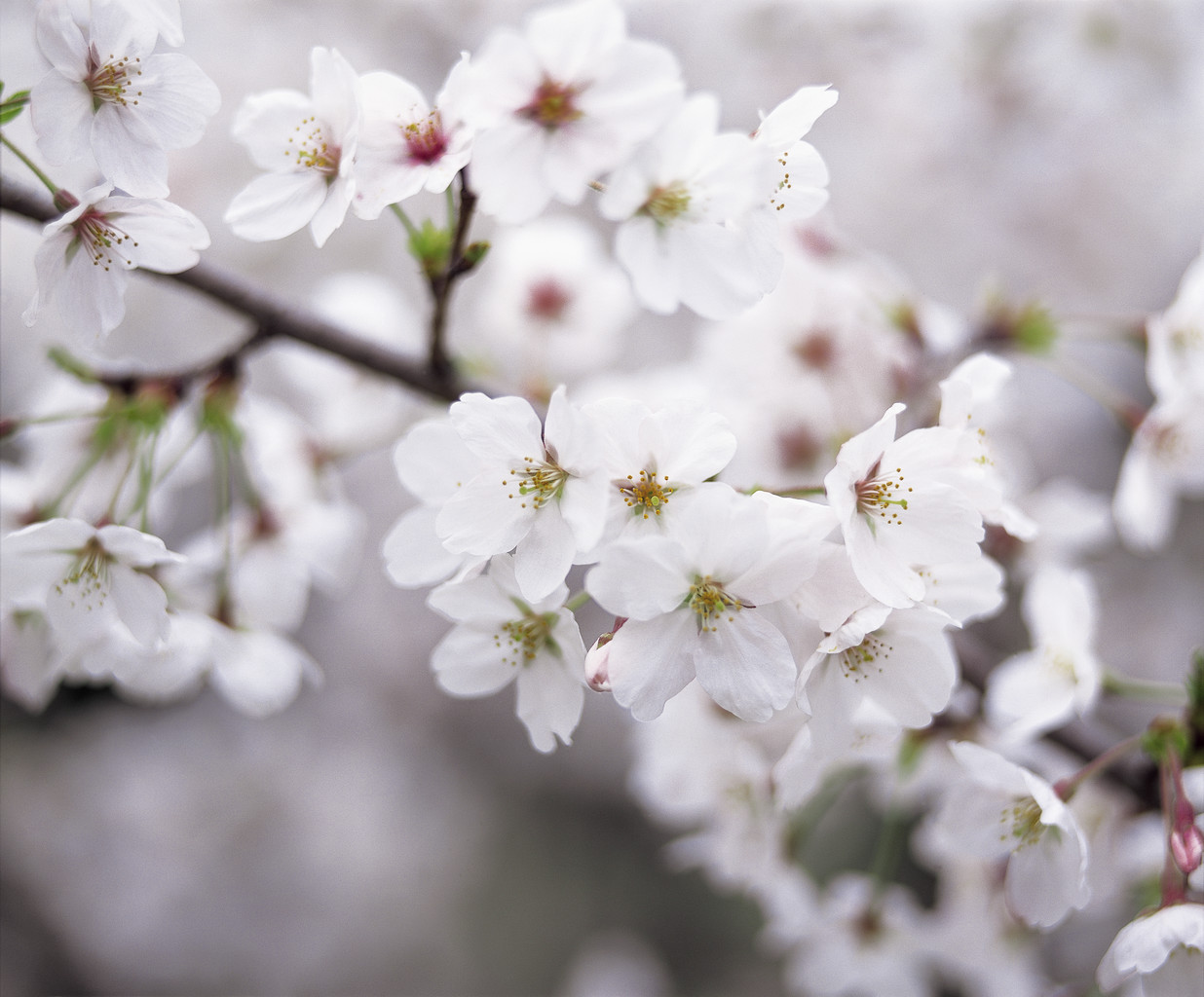 2.국제환경변화에 따른 역대내각의 방위정책
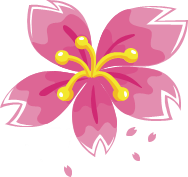 (1)냉전시대의 방위정책 ②기시 내각(57.2~60.7)
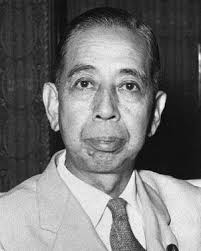 1957년 5월 “국방의 기본방침”을 결정
1957년 6월 제1차방위력정비계획(1958~1960)을 결정 이는 한국전쟁이 휴전으로 미군지상군의 빈자리를 메우는 형식으로 대미의존에서 일본방위력으로 전환을 꾀함
국방의 기본방침에 따라 최소한의 자위력 육상자위대 18만명, 해상자위대 12만4천톤 항공자위대 1300기를 목표에 둠
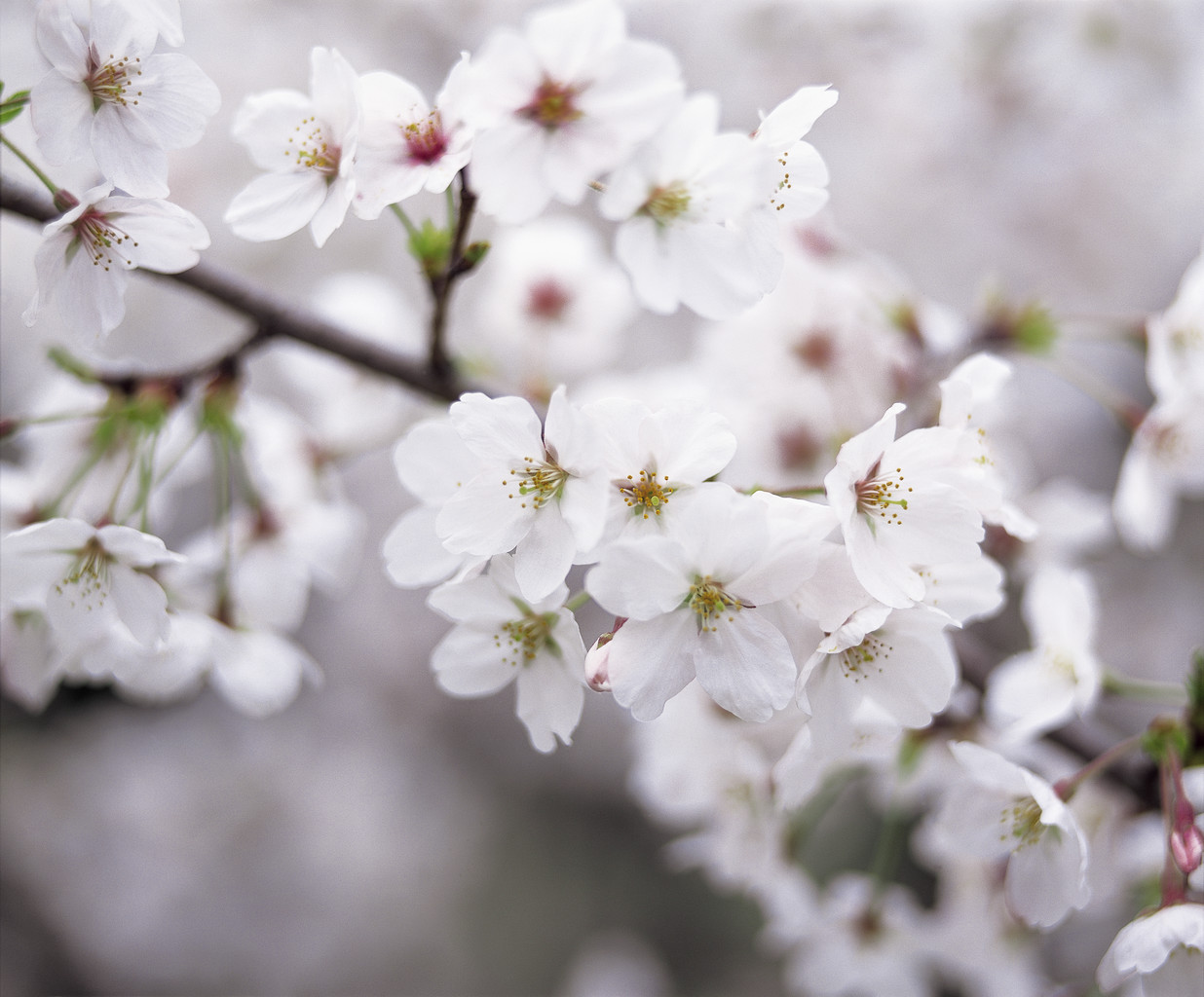 2.국제환경변화에 따른 역대내각의 방위정책
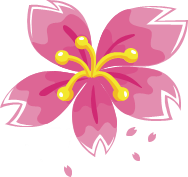 (1)냉전시대의 방위정책 ③이케다 내각(63.12~64.11)
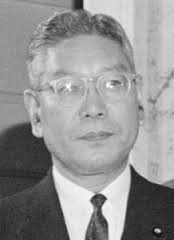 제 2차 방위력 정비계혹(1962~1966) 결정 미일 안보체제하에서 “재래식 무기의 사용에 의한 국지전이하의 침략에 대하여 유효하게 대처할 수 있는 방우 체제의 기반은 확립한다”
구 소련 잠수함에 대항해서 미사일분야와 대 잠수함 전 장비에 대한 장비교체 외에도 국산화 도모를 의도함
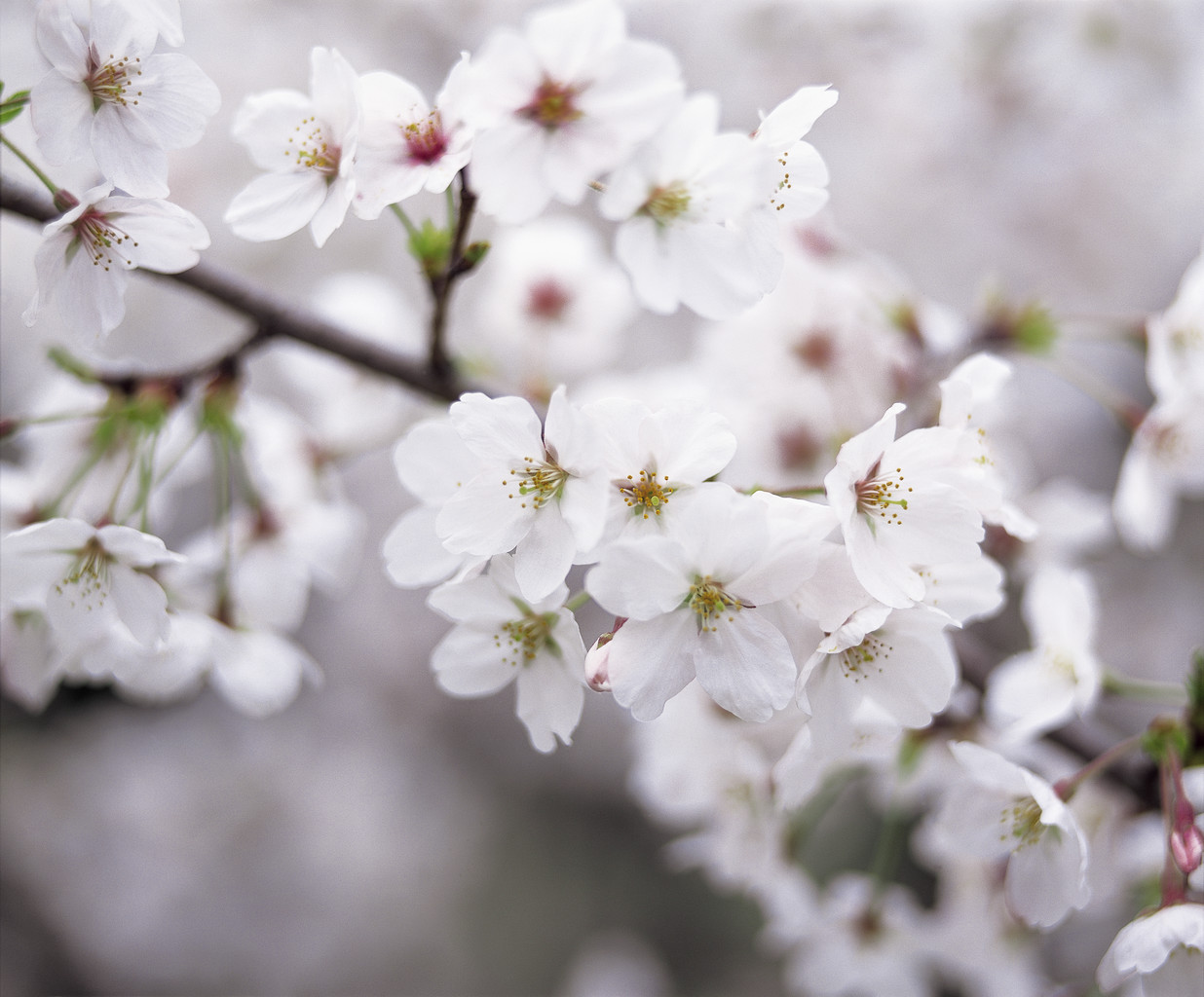 2.국제환경변환에 따른 역대내각의 방위정책
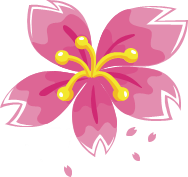 (1)냉정시대의 방위 정책
④사토 내각 (64.11~72.7)
⑤다나카 내각(72.7~74.12)
-1969년 사토내각은 비핵3원칙(제조,반입 보유 금지)을 발표
-1970년 “방위백서”에서 최초로 한반도 안정을 거론하면서 한반도의 불안을 일본 군사력 증강으 제1요인으로 제시
-1971년 “일본의 방위는 전수방의를 본지로한다”라고 언급
-제 4차 방위력 정비계획은 중일 국교회복으로 아시아의 긴장완화, 미소간의 전략 핵무기제한협정, 오일쇼크, 경제재정악화라는 환경 속에서 결정
-제4차이후의 방위력정비계혹은 1970년대 중반경의 데탕트적 국제 정세를 “공존과 항쟁”의 동서관계라고 ㅇㄴ식하면서 방위력 정비를 양적에서 질적 증대로 정책을 수립
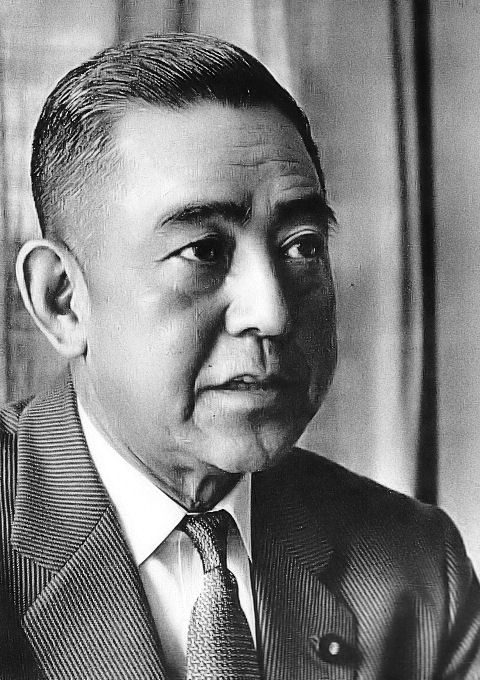 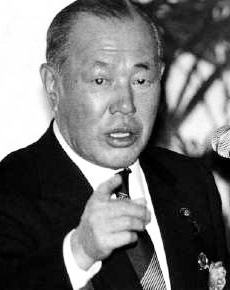 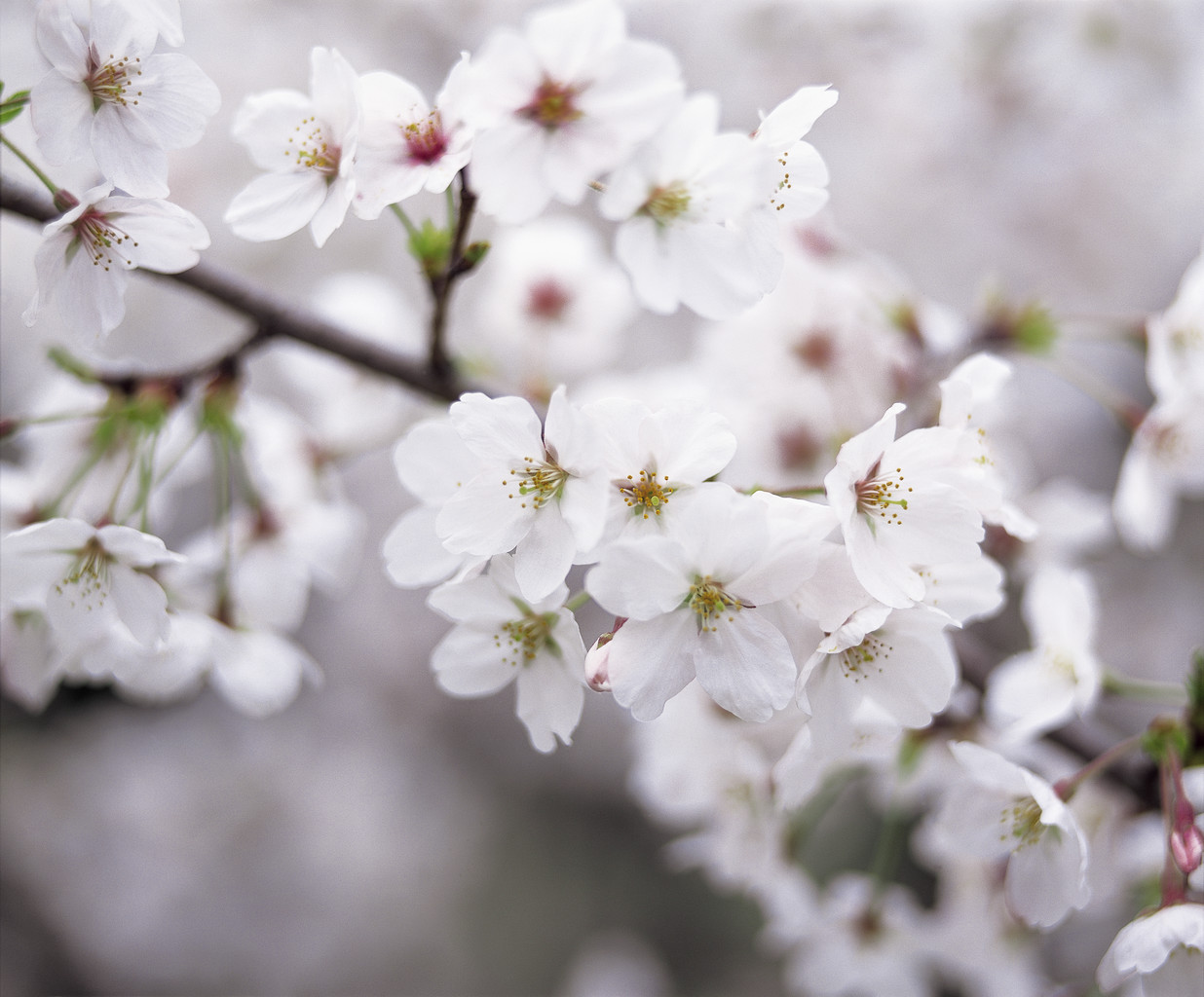 2.국제환경변화에 따른 역대내각의 방위정책
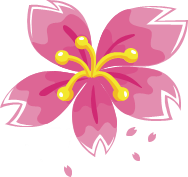 (1)냉전시대의 방위정책 ⑥미키 내각 (74.12~76.12)
1976년 10월 “방위개혁대강(구)를 설정
1976년 미일 양국에 의한 방위협력소 의원회 설치하여 방위협력의 재검토를 착수함
1978년 11월 미일안보조약을 기초로 미일방위협력지침에 합의함
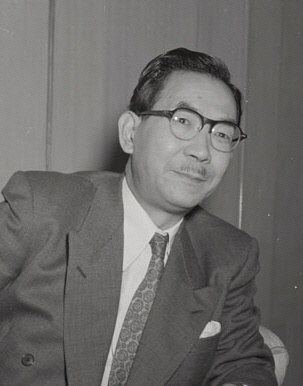 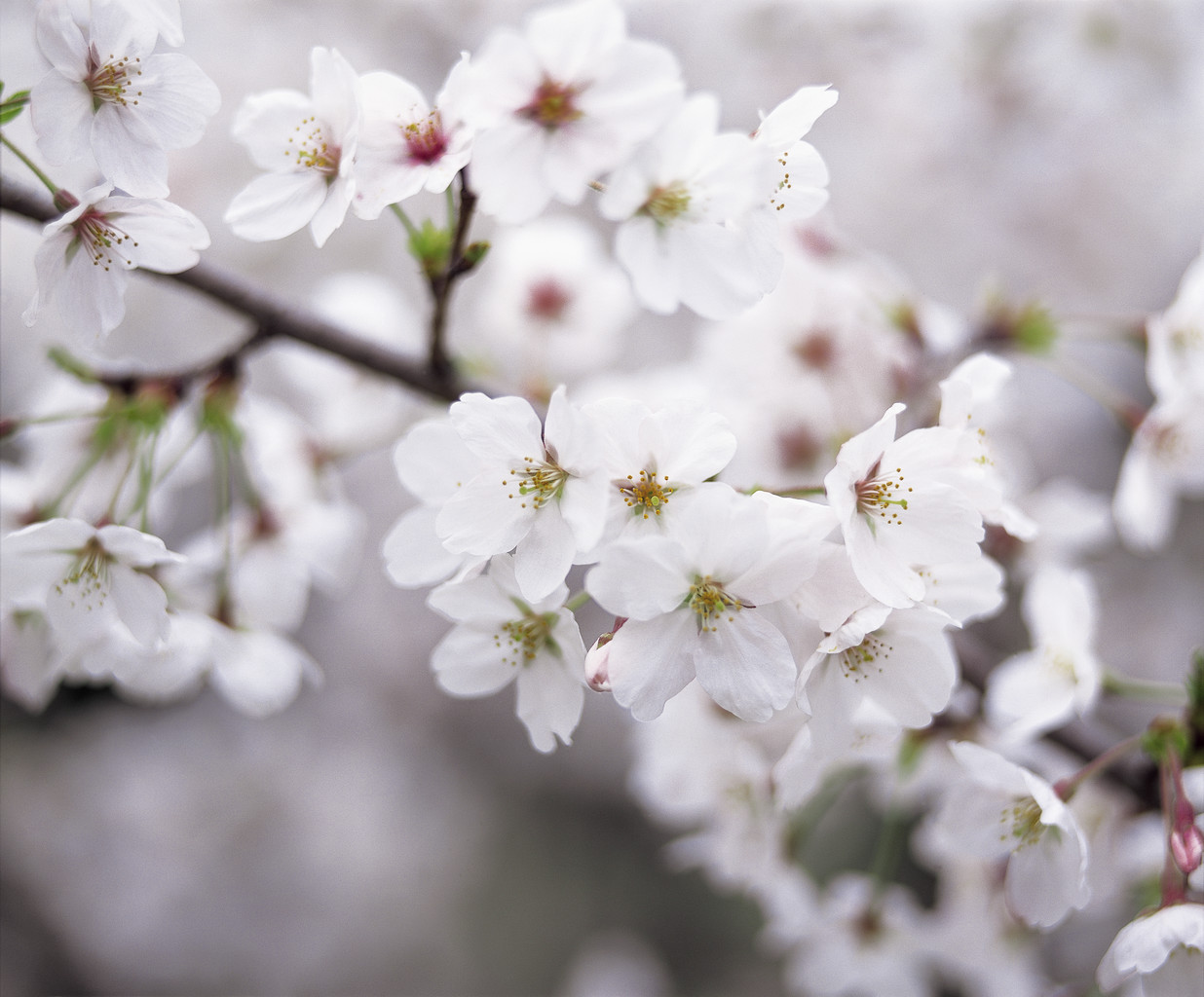 2.국제환경변화에 따른 역대내각의 방위정책
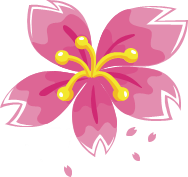 (1)냉전시대의 방위정책
⑦ 스즈키 내각(80.7~82.11)
⑧나카소네 내각(82.11~87.11)
1980
1983년 1월 미일 “운명공동체”라고 동맹관계 재인식 및 일본열도 “불침항모”와 해협방위 및 시레인 방위 실행 표명
소련이 군사력 증가로 일본방위력 증강의 명분이 됨
1982
미키내각이 정한 방위비1% 상한선도 유연성 확보차원에서 파기
중기방위력정비계획(1986~1990)의 예산은 해군과 공군을 중시함
1983
해상통로의 안전을 언급하여 일본은 1천해리 항로를 보호할 권리를 주장
1980년대 일본의 방위력정비는 세계전쟁 시나리오 아래서 일본 방위력근대화가 추진됨
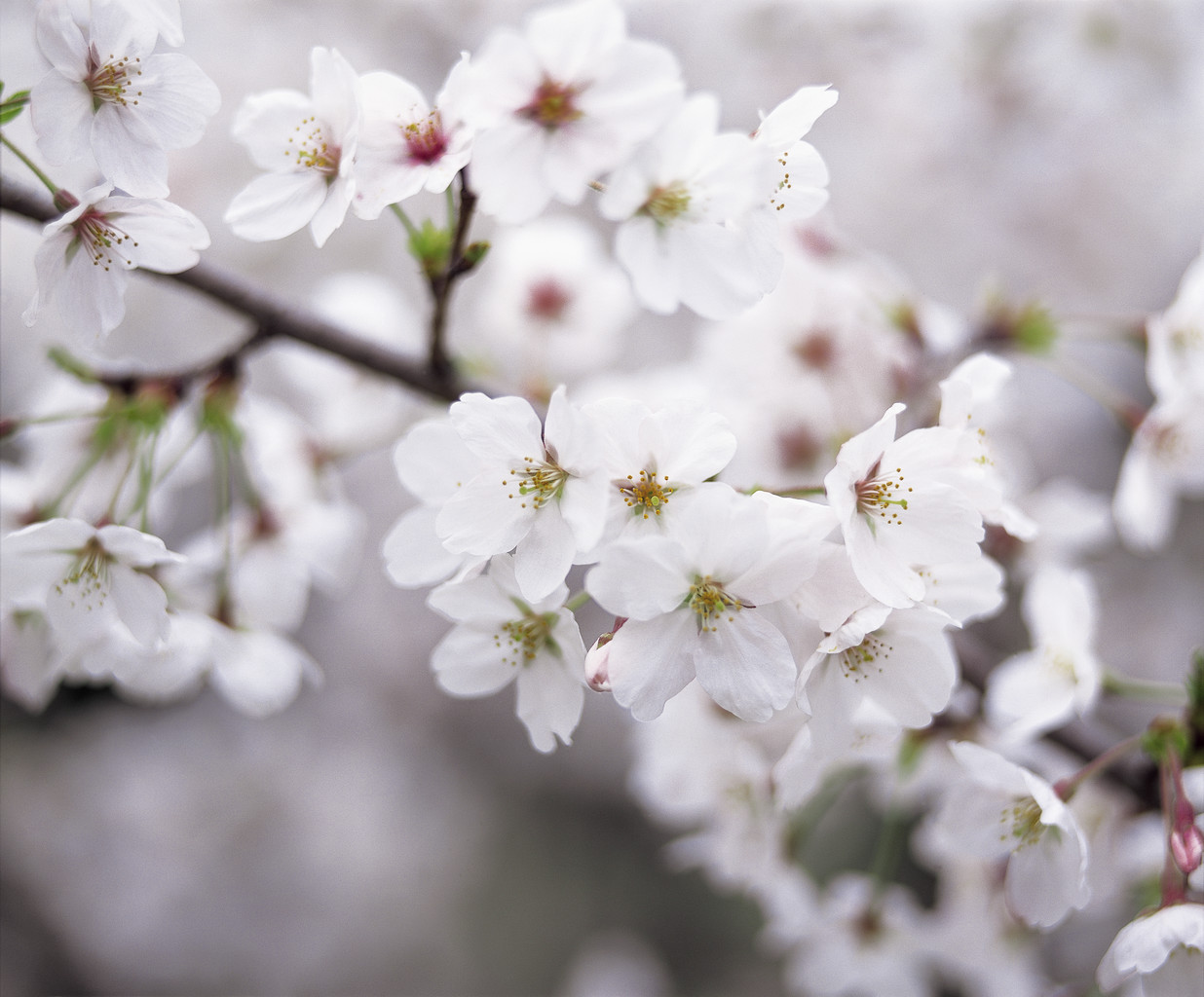 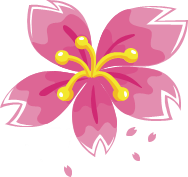 2.국제환경변화에 따른 역대내각의 방위정책
(2)탈냉전기의 방위정책 ①카이후 내각(1차:89.8~90.2 2차:90.2~91.11)
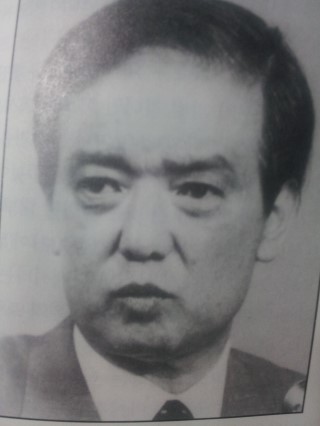 ⒜공격에 대해 자위를 위한 최소한도의 방위력행사, 전수방위를 견지한다.
⒝자위를 위한 필요 한도를 초월한 강대한 군사력을 보유하지 않는다.
신중기방위계획
⒞비핵3원칙을 국시로 유지한다.
⒟국회 및 민간내각 견제로 문민통제원칙을 엄격히 실시한다.
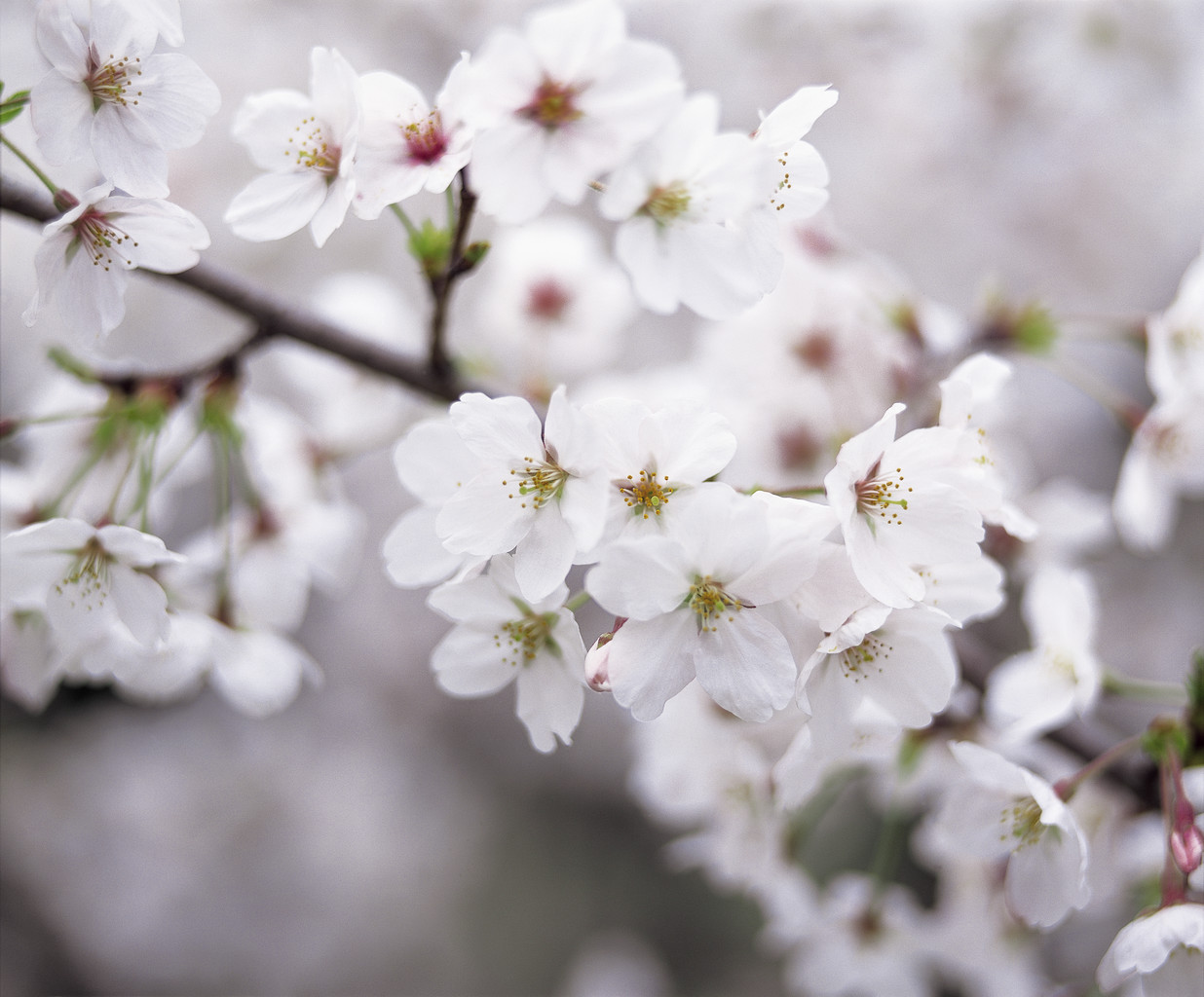 2.국제환경변화에 따른 역대내각의 방위정책
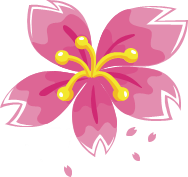 (2)탈냉전기의 방위정책
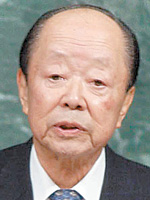 ②미야자와 내각(91.11~93.8)
-1991년 걸프정쟁 이후 일본국내 여론의 향방은 자위대 PKO참여 지지하는 방향으로 감
-1991년 자위대법이 법제화되고, 1992년 6월 국제평화협력(PKO)법안을 통과
-1994년 중국과 러시아가 참가하는 ASEAN지역포럼(ARF)으로 발전
③호소가와 내각(93.8~94.4)
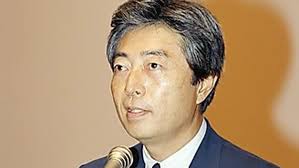 -1993년 10월 「방위계획대강(구) 」에 대해서 재평가, 방위력 축소 및 수정의 필요성을 시사함
-1994년 2월 학계, 재계, 관료계 출신의 사설자문기관 방위문제간담회를 설치
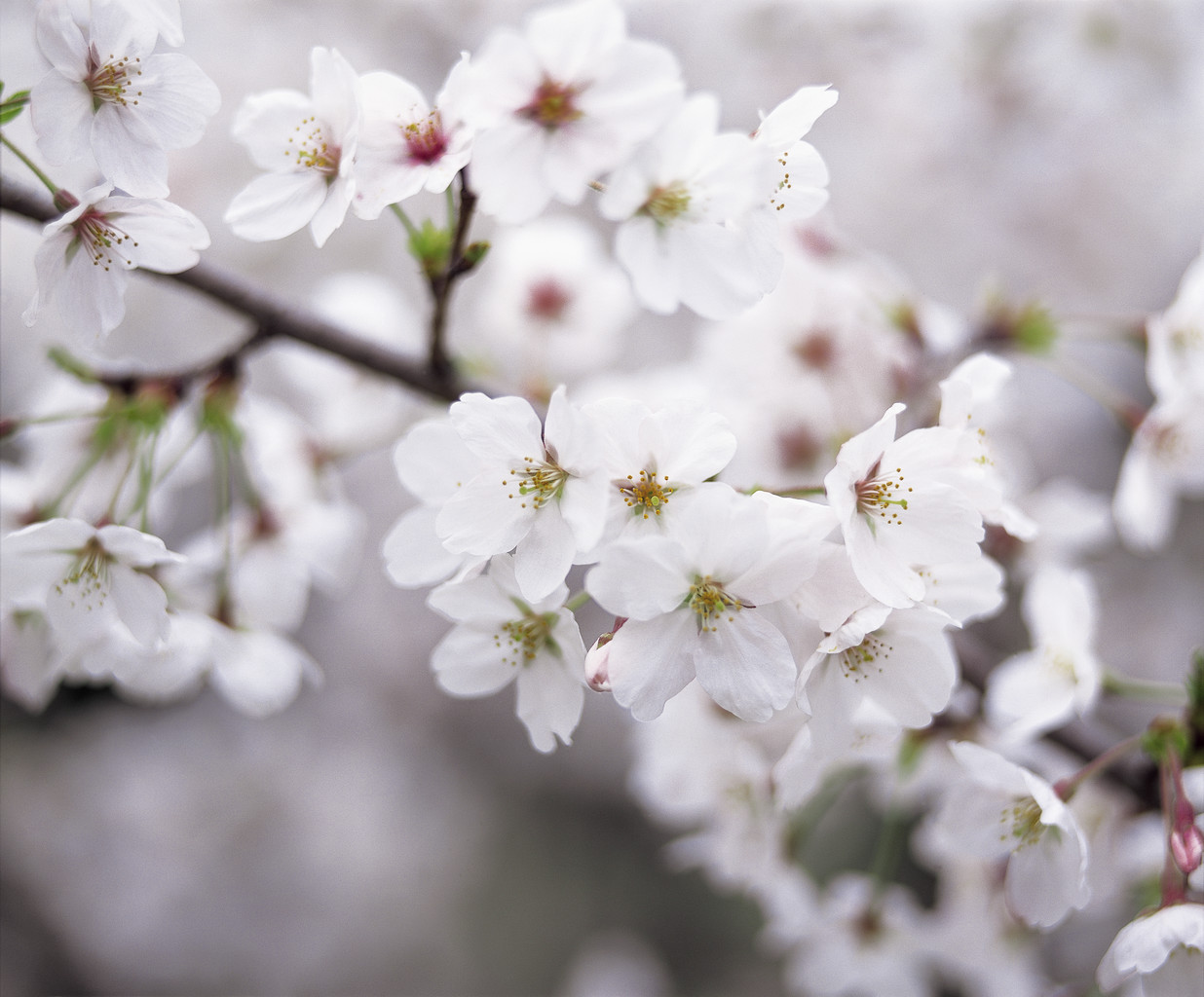 2.국제환경변화에 따른 역대내각의 방위정책
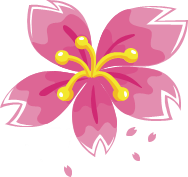 (2)탈냉전기의 방위정책 ④무라야마 내각(94.6~96.1)
연립정권으로 미일안보조약견지, 자위대합헌이라는 안전보장정책으로 전환
종전의 비무장, 중립, 미일안보조약폐기, 자위대의 불법성 등의 기존노선을 수정
사회당은
자위대는
소규모 침략이라도 독자적 대처를 포기하고 처음부터 미국과 협조한다는 방침으로 변경 및 집단적 자위권 인정
미일안전체제는 일본의 안전 및 일본주변지역의 평화와 안전을 위해 필요 불가결하다고 규정함
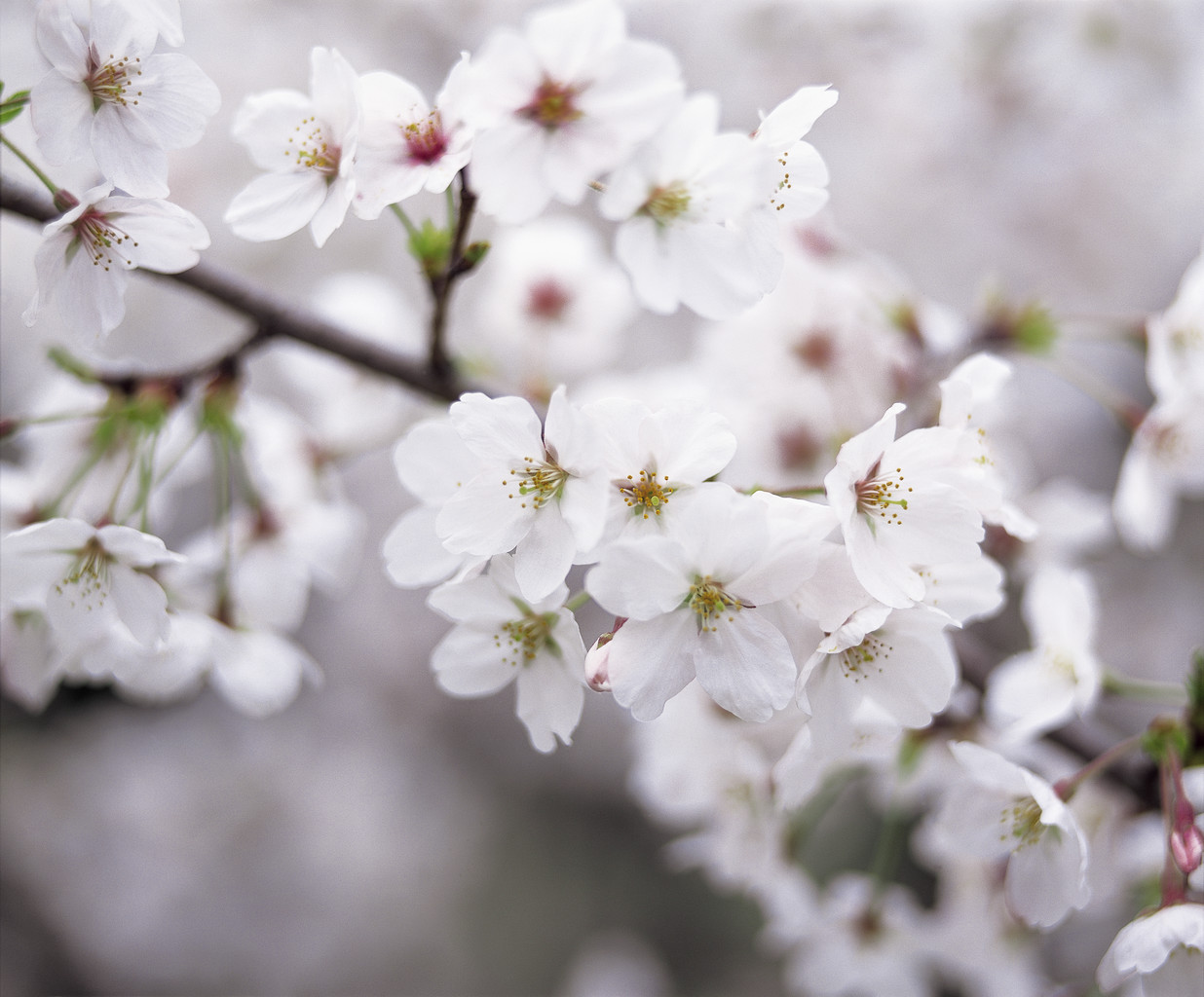 2.국제환경변화에 따른 역대내각의 방위정책
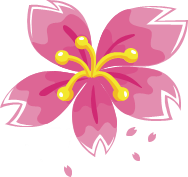 (2)탈냉전기의 방위정책 ⑤하시모토 내각(96.1~98.7)
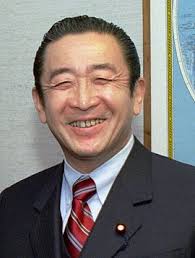 -1994년 4월 “미일신안보공동선언”을 통해 탈냉전시기의 미일안보조약이 유효하다는 것을 대내외에 확인
-1997년 9월 1978년 제정한 “미일방위협력지침(가이드라인)”을 개정, “미일신방위협력지침(신가이드라인)”을 제정
신가이드 라인은 “평시의 협력, 일본에 대한 무력공격이 감행될 때 대처행동, 일본의 평화와 안전에 중요한 영향을 미칠 수 있는 주변사태에 대한 대응 협력 방위협력의 추진을 위한 계획”등을 주요 내용을 하고 있음
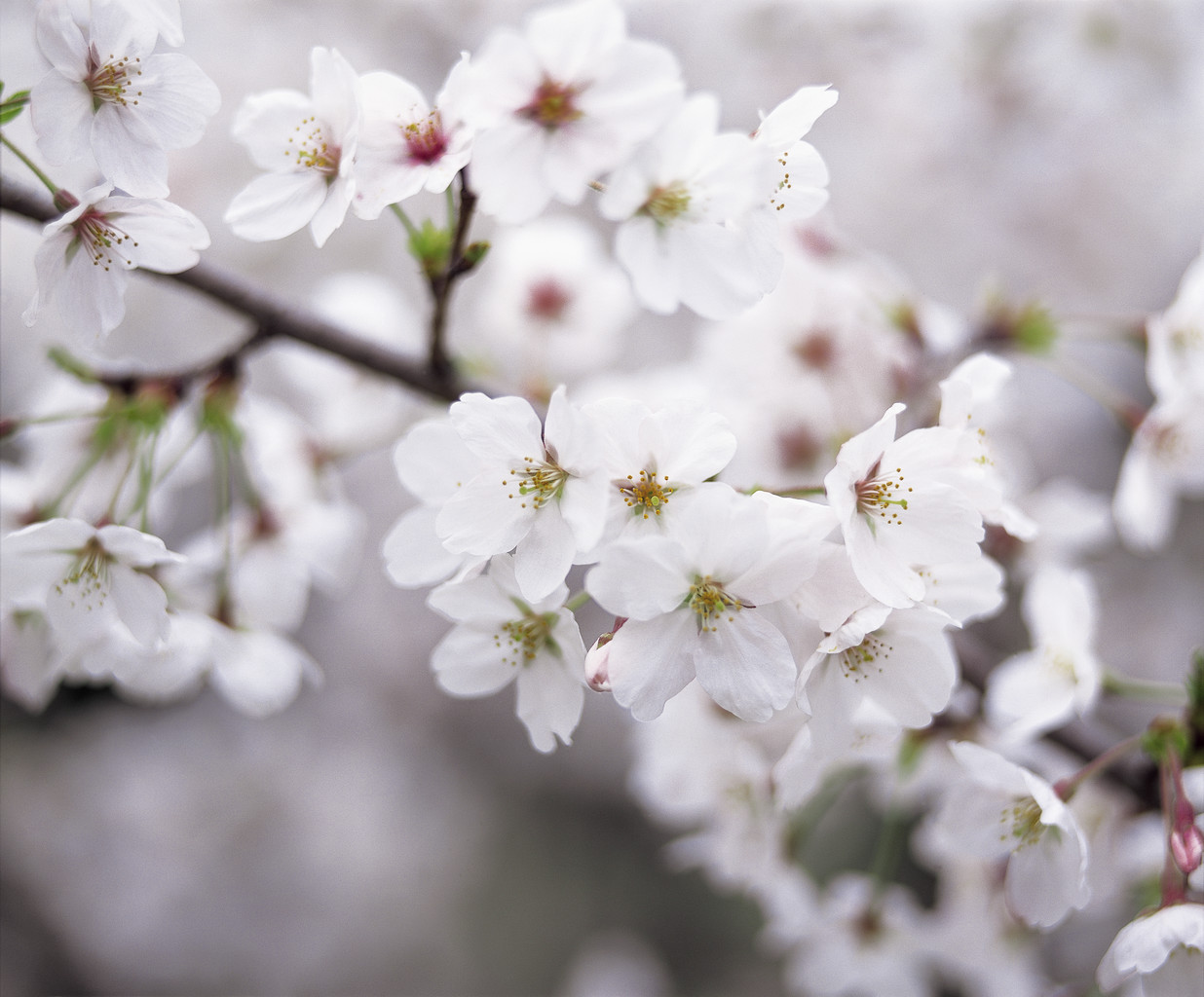 2.국제환경변화에 따른 역대내각의 방위정책
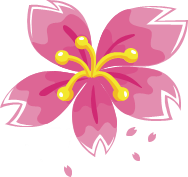 (2)탈냉전기의 방위정책 ⑥오부치 내각(98.7~2000.4)
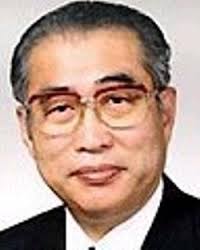 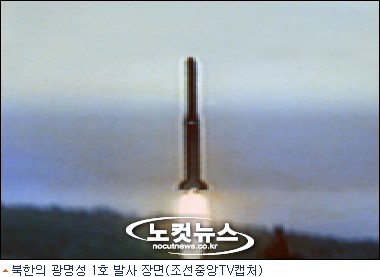 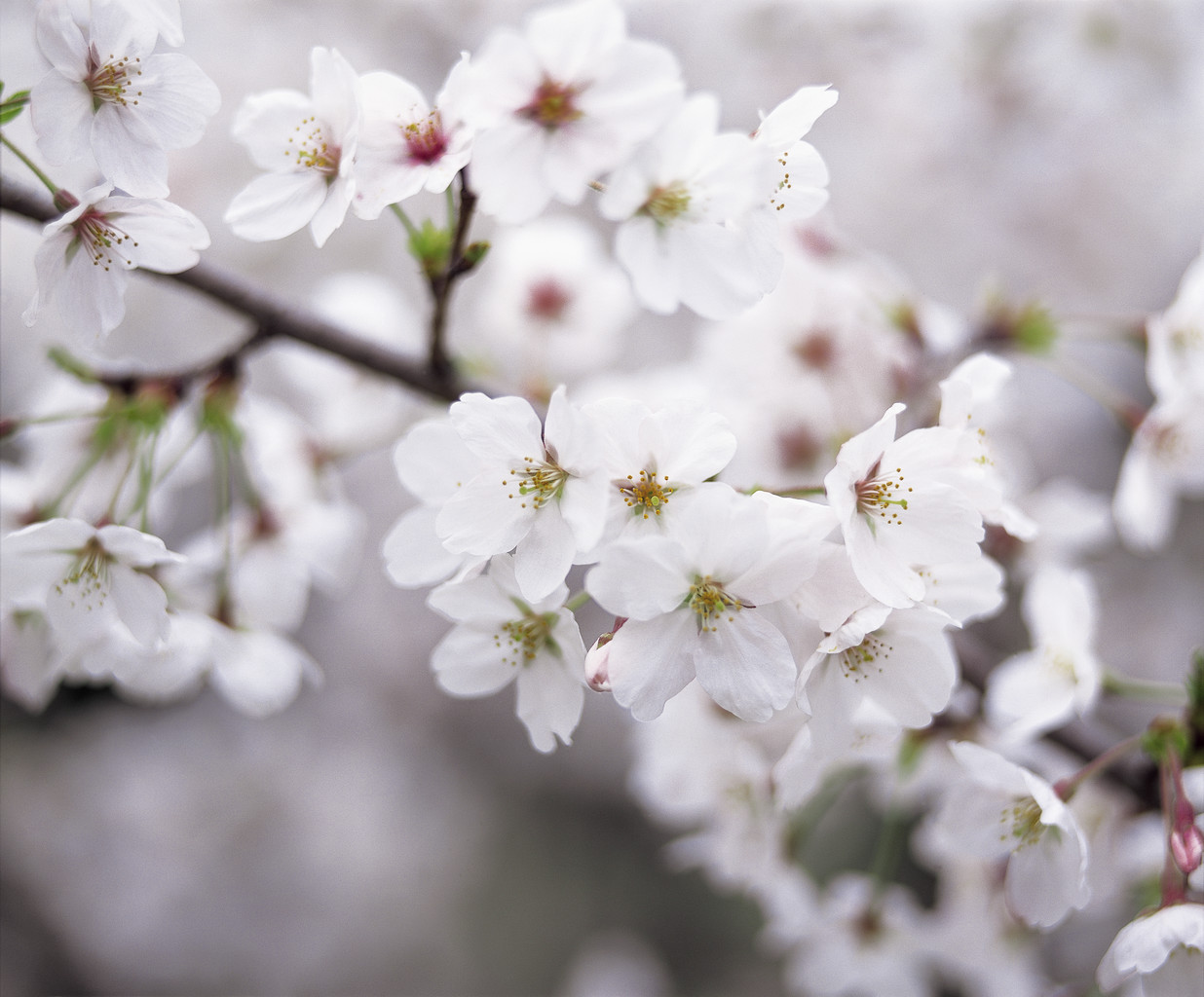 3.일본의 군사대국화와 동북아질서의 전망
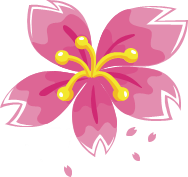 일본의 군사력증강의 징후
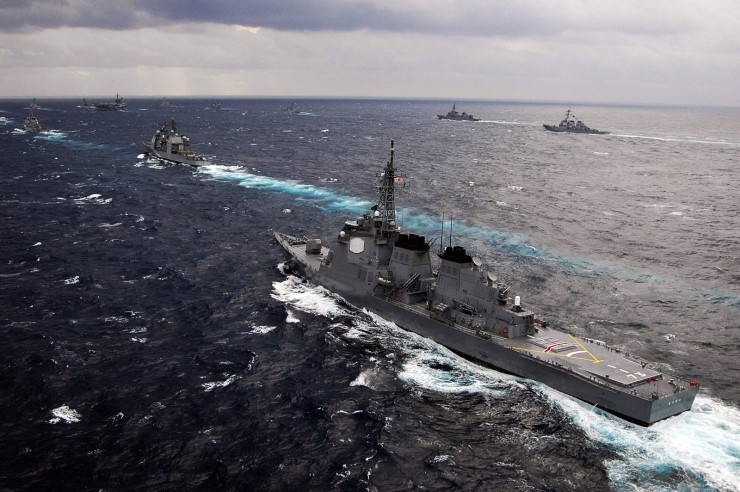 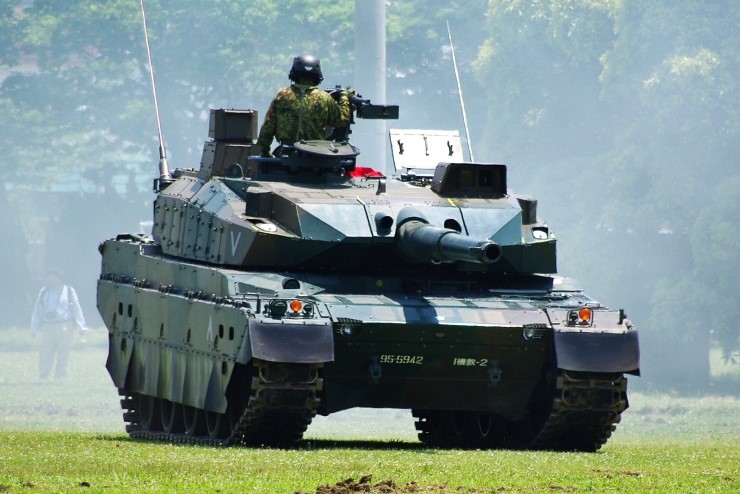 일본 이지스함
일본 주력전차로 등극하게될 중형 전차 Type-10, 일명 10식 전차
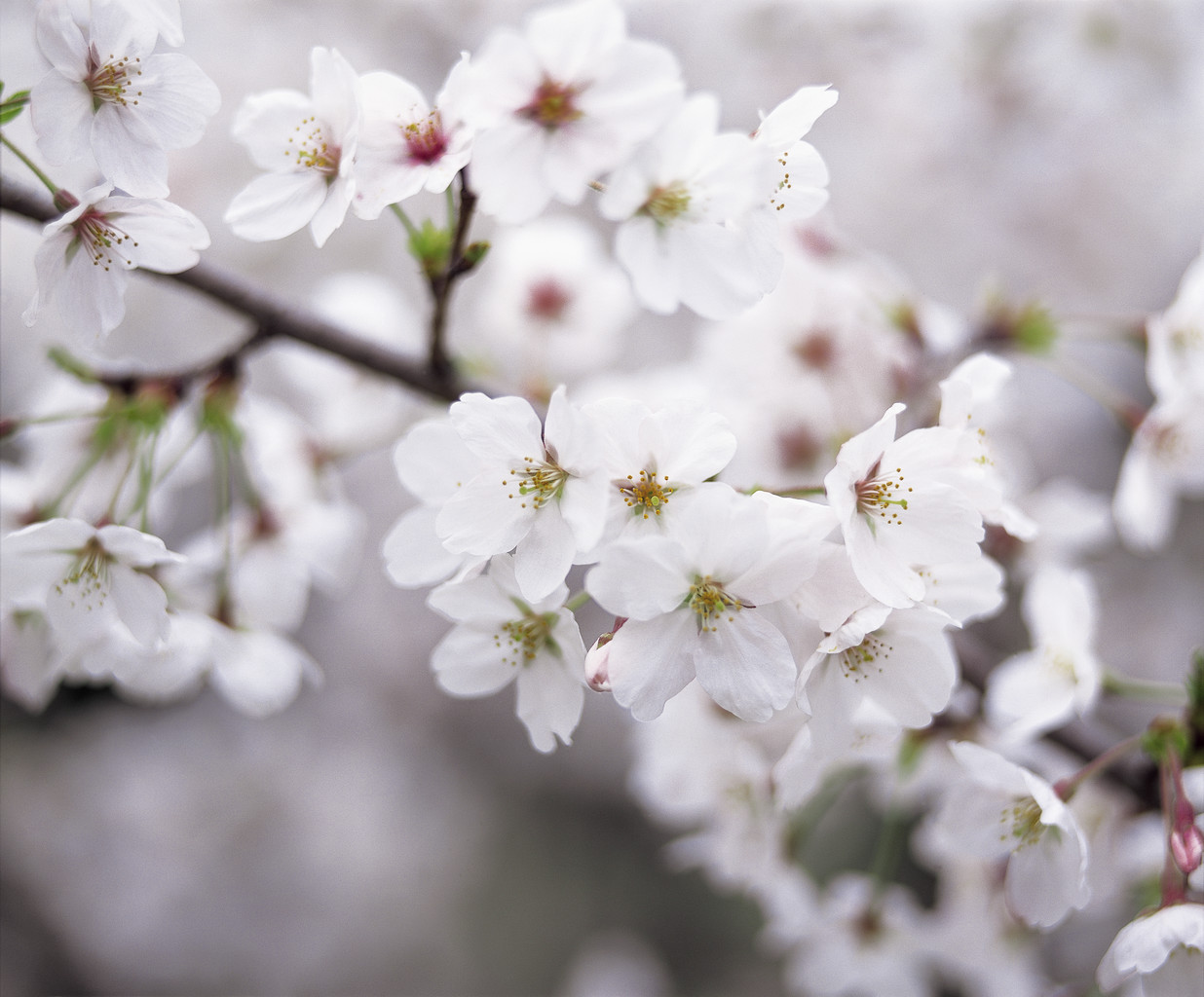 3.일본의 군사대국화와 동북아질서의 전망
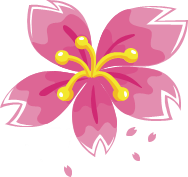 방위력 증강의 부정적인 면
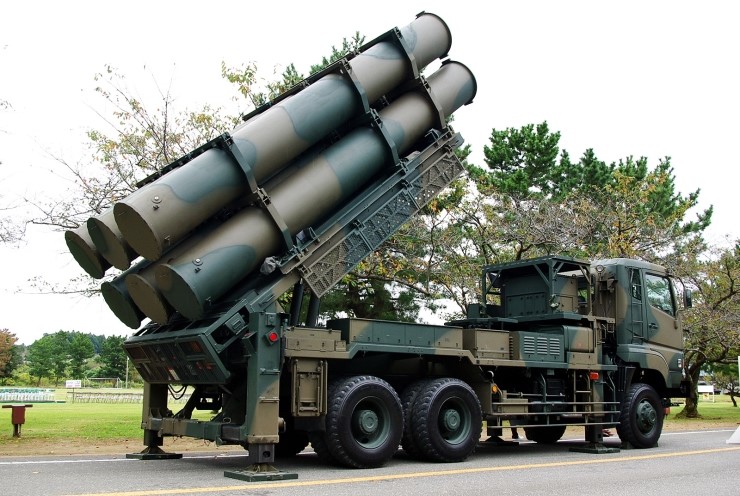 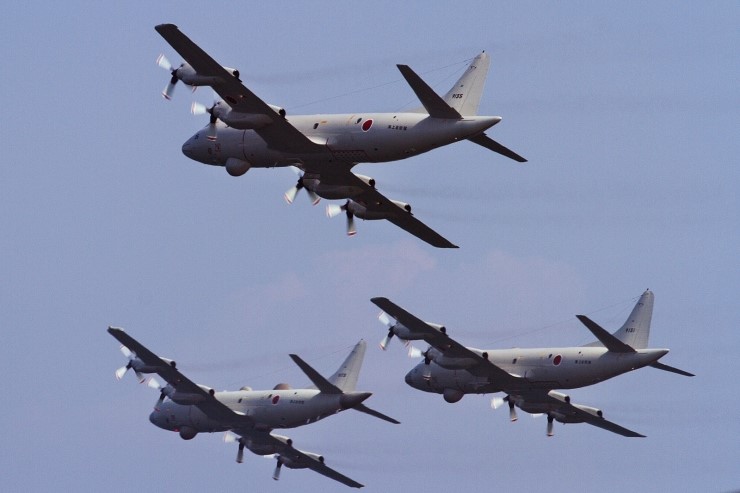 Type 88 지대함 미사일
일본자위대의 또 다른 강점인 정보 수집기 EP-3와 OP-3, UP-3D 편대비행
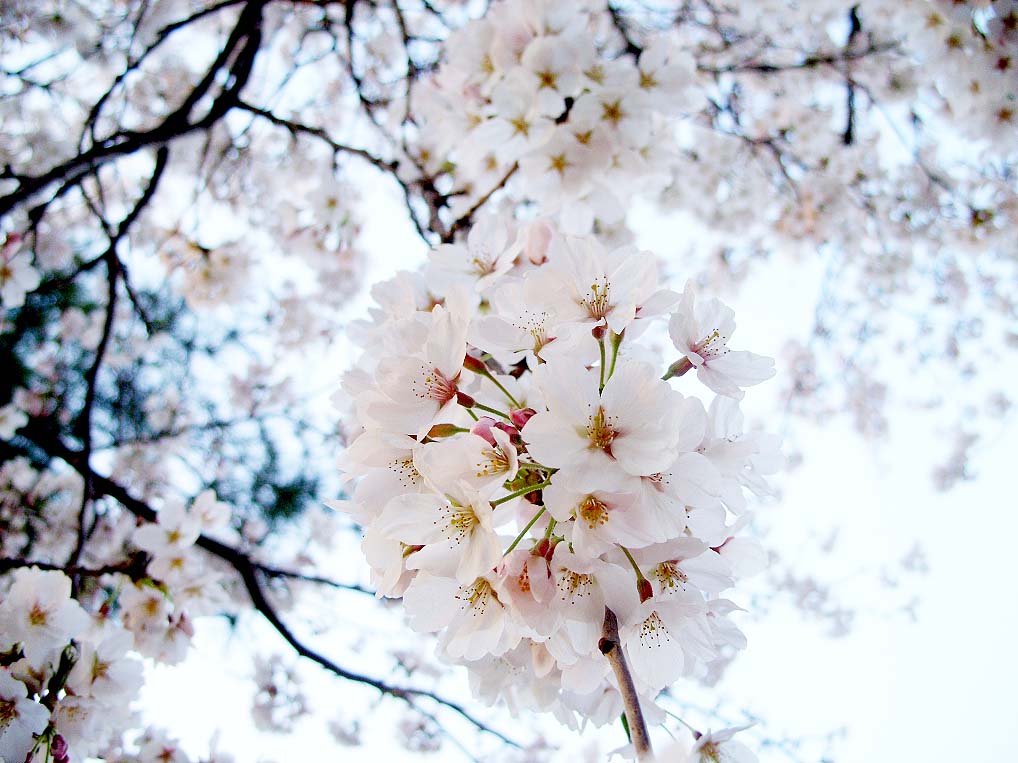 이상 발표를 마치겠습니다.
감사합니다